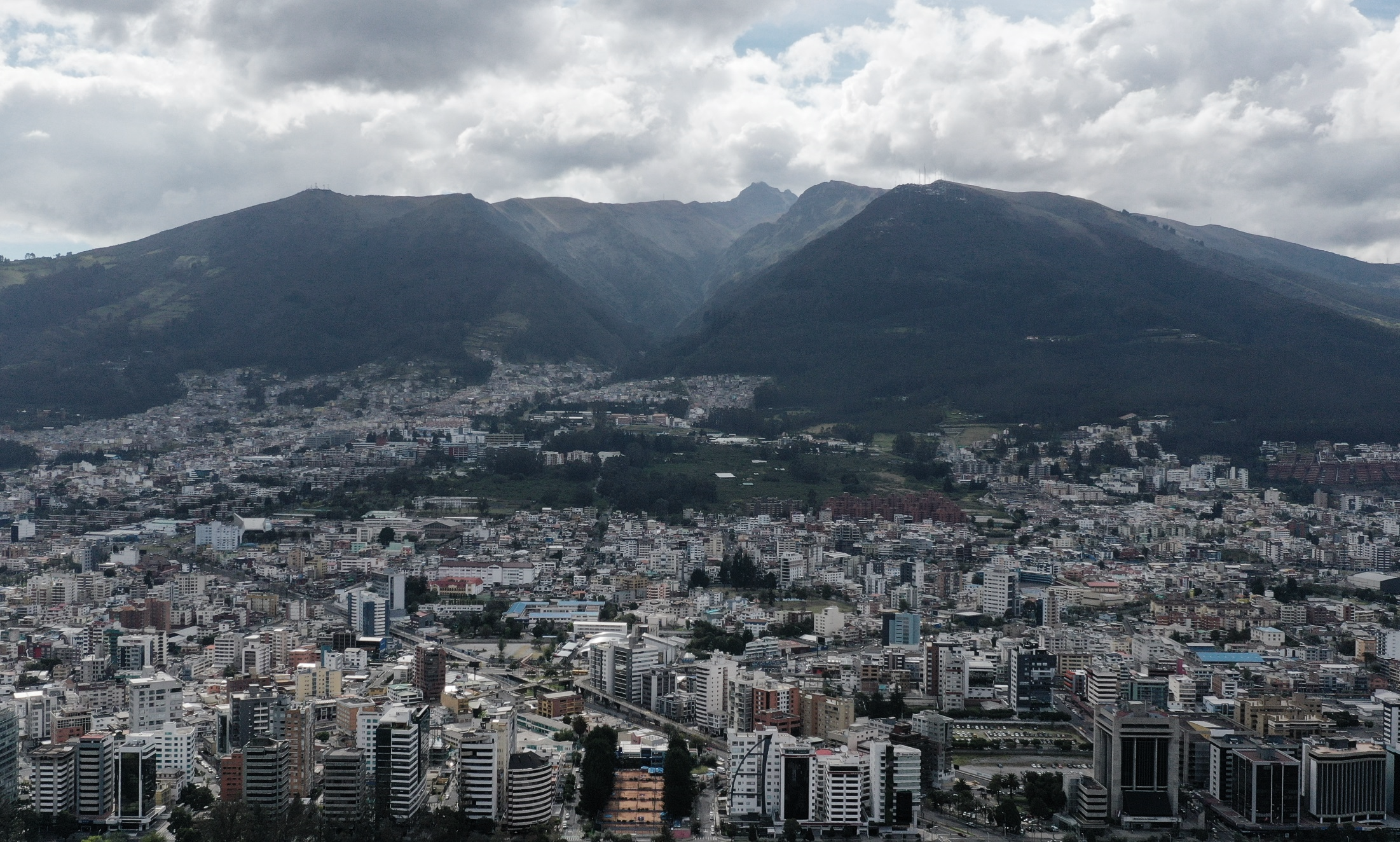 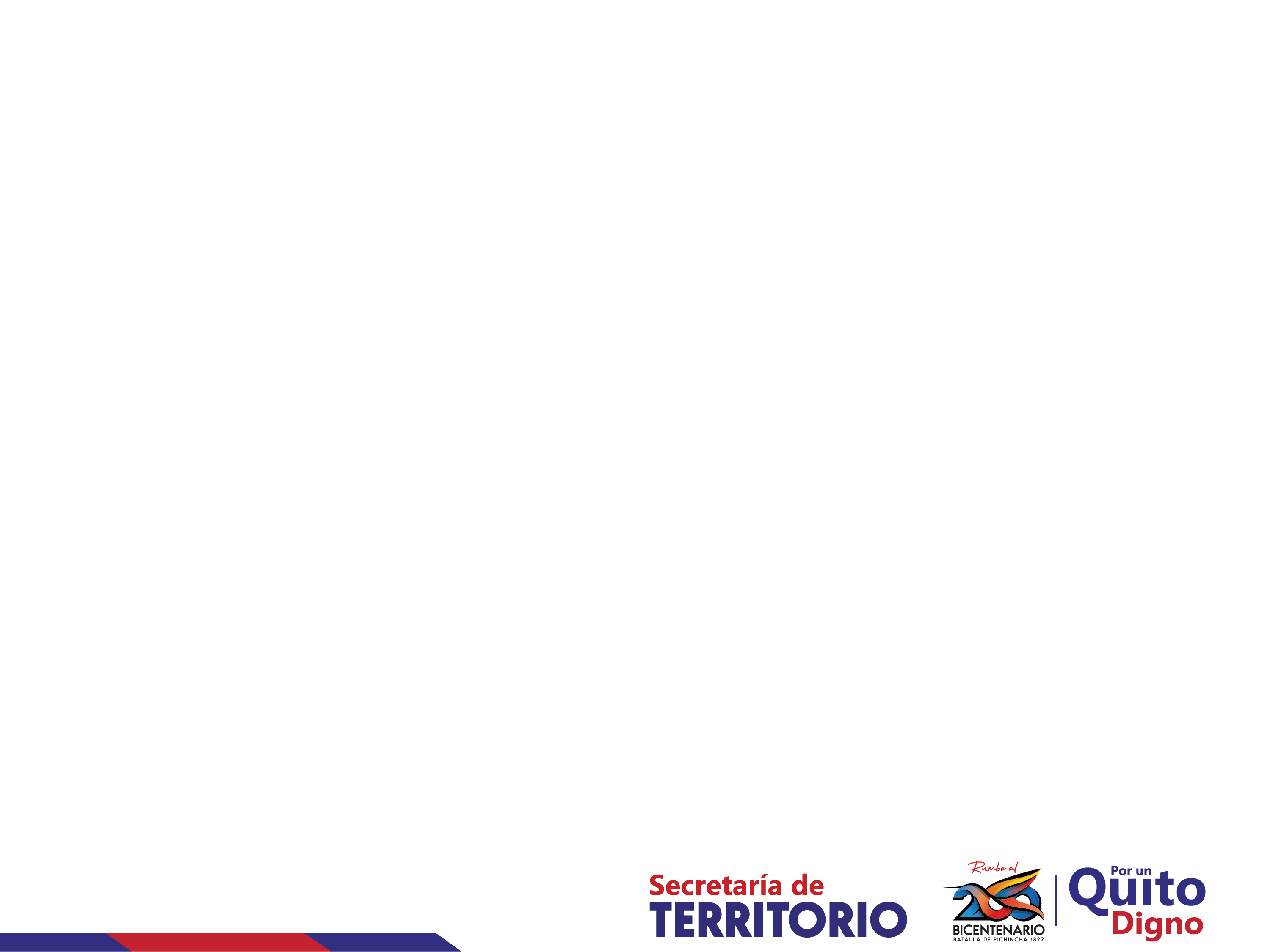 PROYECTO DE ORDENANZA VIVIENDA DE INTERÉS SOCIAL
MUNICIPIO DEL DISTRITO METROPOLITANO DE QUITO
SECRETARÍA DE TERRITORIO, HÁBITAT Y VIVIENDA
ALINEACIÓN MARCO INTERNACIONAL 
HÁBITAT III (NUA) - VIS
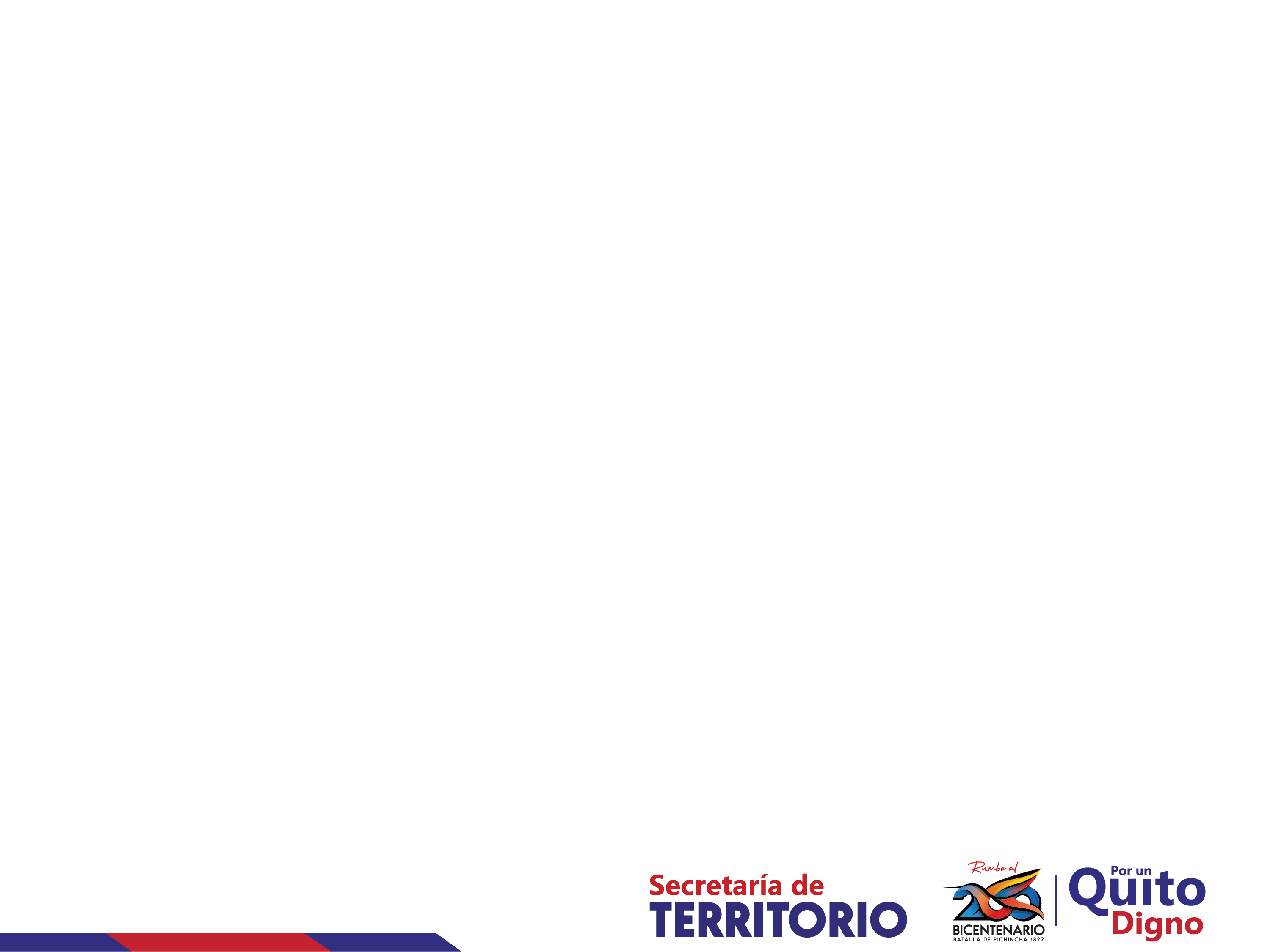 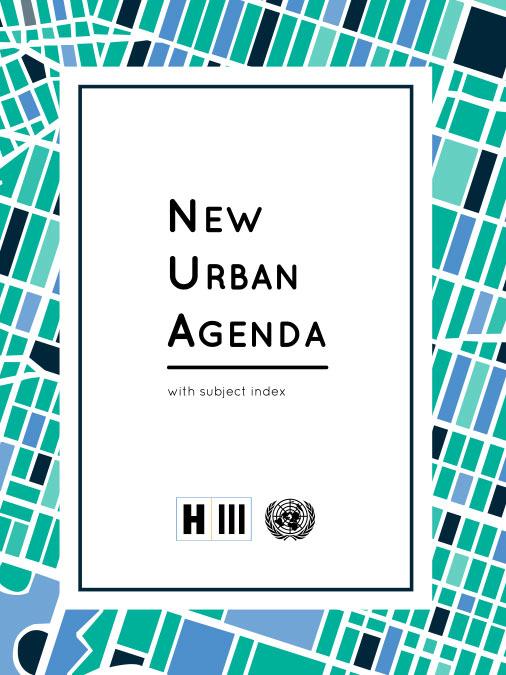 UN IDEAL COMÚN…
“Promovemos una ordenación territorial y urbana integrada, incluidas las ampliaciones urbanas planificadas sobre la base de los principios de equidad, el uso eficaz y sostenible de la tierra y los recursos naturales, la compacidad, el policentrismo, la conectividad y las densidades adecuadas y los múltiples usos del espacio, así como los usos sociales y económicos mixtos en las zonas construidas, a fin de impedir el crecimiento urbano incontrolado, reducir los problemas y las necesidades de movilidad y los costos per cápita de la prestación de servicios y aprovechar la densidad y las economías de escala y de aglomeración, según proceda.”
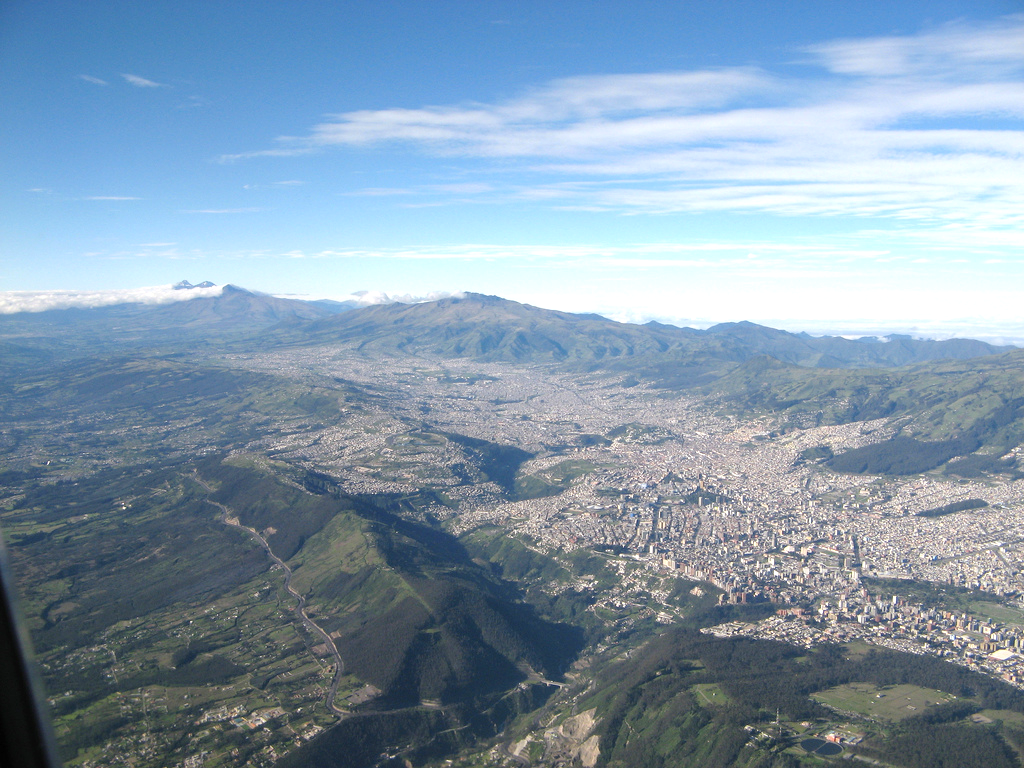 Distrito Metropolitano que concentra alto número de la población urbana nacional

Menos de 10% es área urbana 

72% es población urbana 

Expansión de Asentamientos humanos de hecho en zonas de riesgos y de protección

73% de viajes motorizados en el DMQ son por medio de transporte público 

Aumento de presión sobre las áreas productivas y de protección
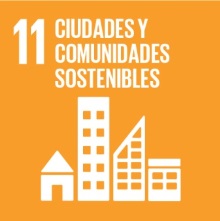 Distrito Metropolitano de Quito
Fuente: Secretaria de Territorio, Hábitat y Vivienda MDMQ
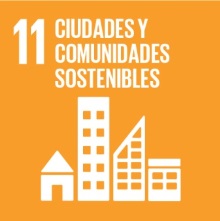 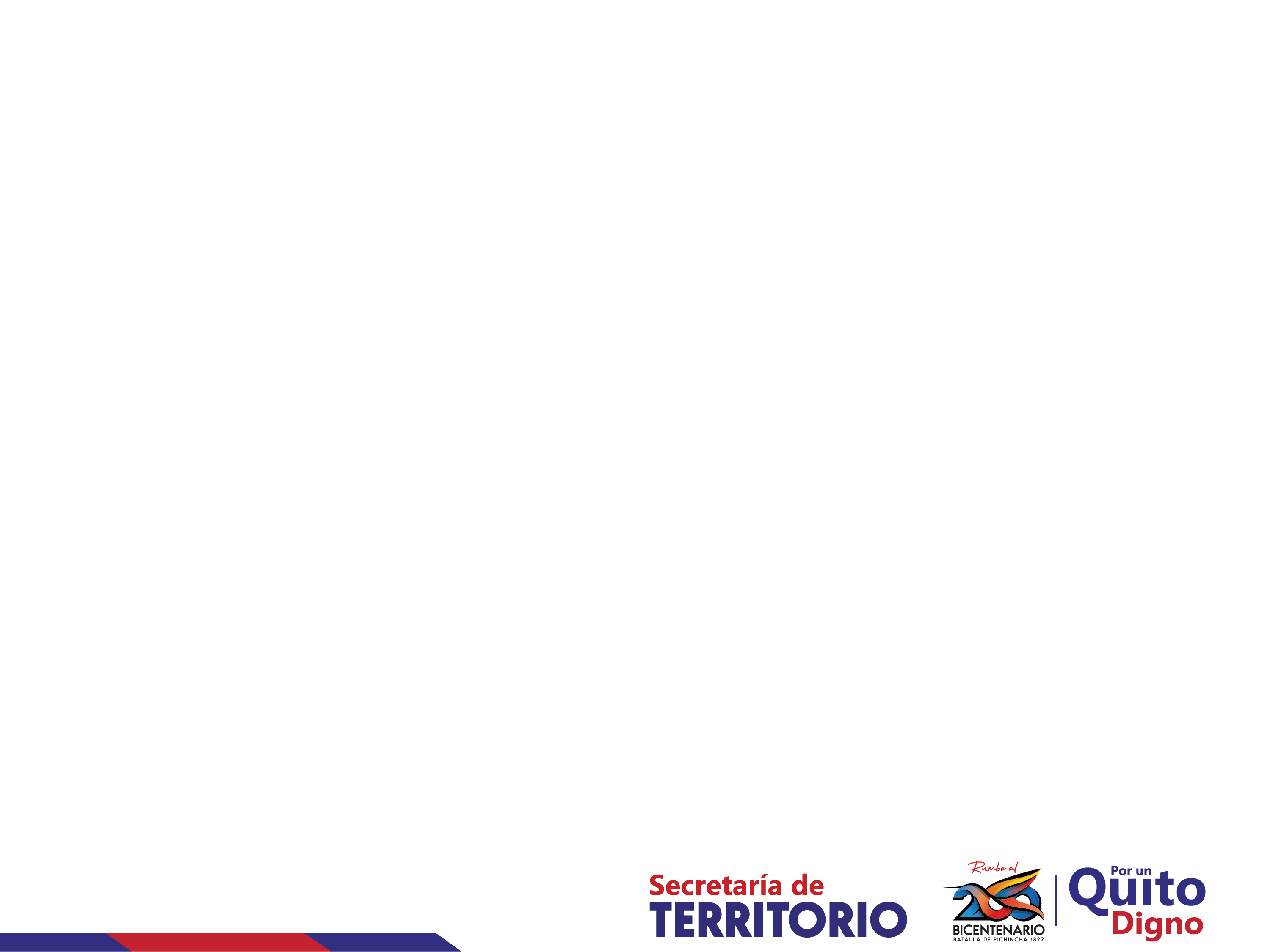 ALINEACIÓN MARCO INTERNACIONAL
ODS 11 - VIS
PLAN DE USO Y GESTIÓN DEL SUELO
Modelo Territorial Deseado 
Estrategia Territorial: Equidad y Justicia Espacial
Sistema policéntrico de movilidad y conectividad vial
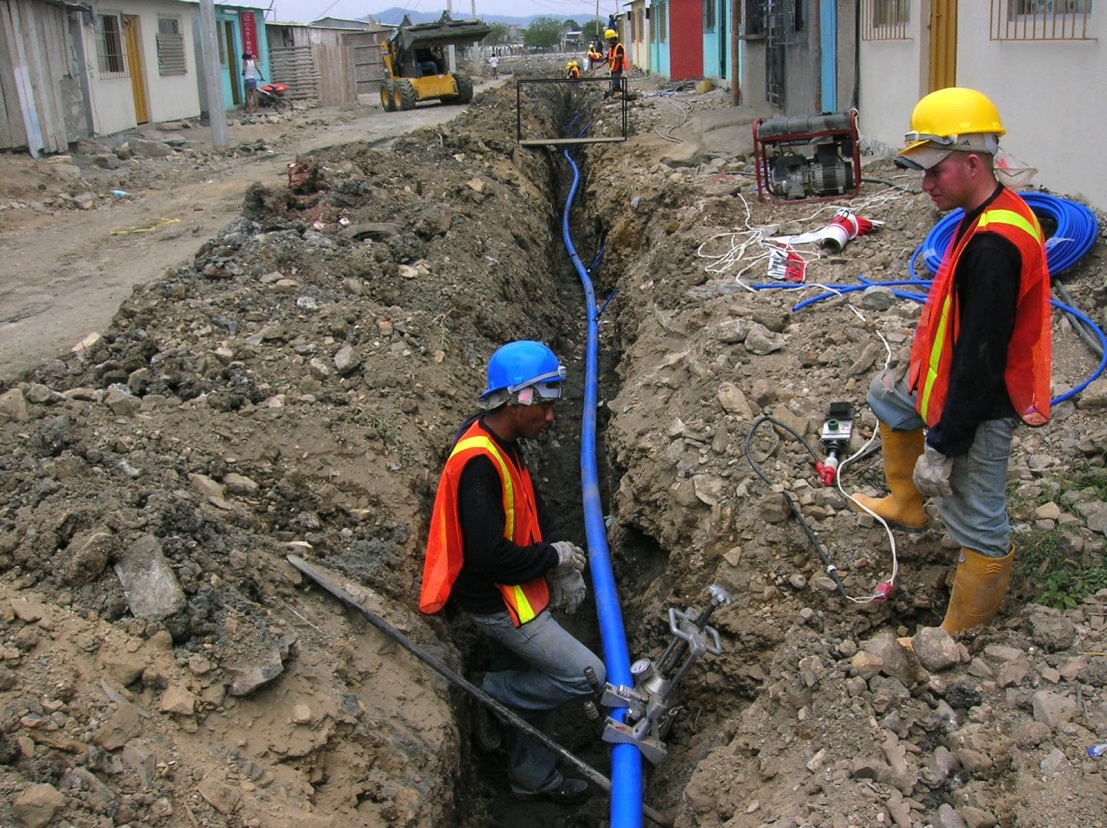 Instrumentos de gestión:
Zonas Especiales de Interés Social (ZEIS)
Ordenanza de Vivienda de Interés Social (VIS)
M1
Asegurar el acceso de todas las personas a viviendas y servicios básicos adecuados, seguros y asequibles y mejorar los barrios marginales.
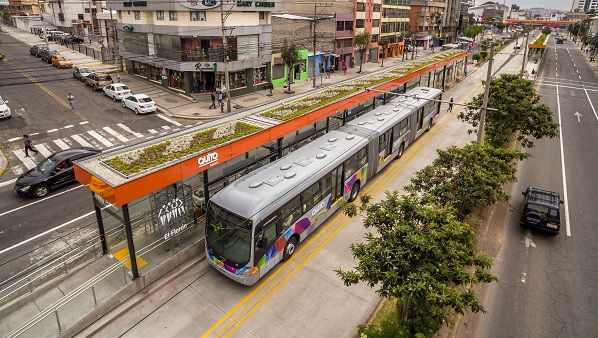 Instrumentos de gestión:
Operador Urbano
Catálogo de Proyectos
M3
Aumentar la urbanización inclusiva y sostenible y la capacidad para una planificación y gestión participativas, integradas y sostenibles.
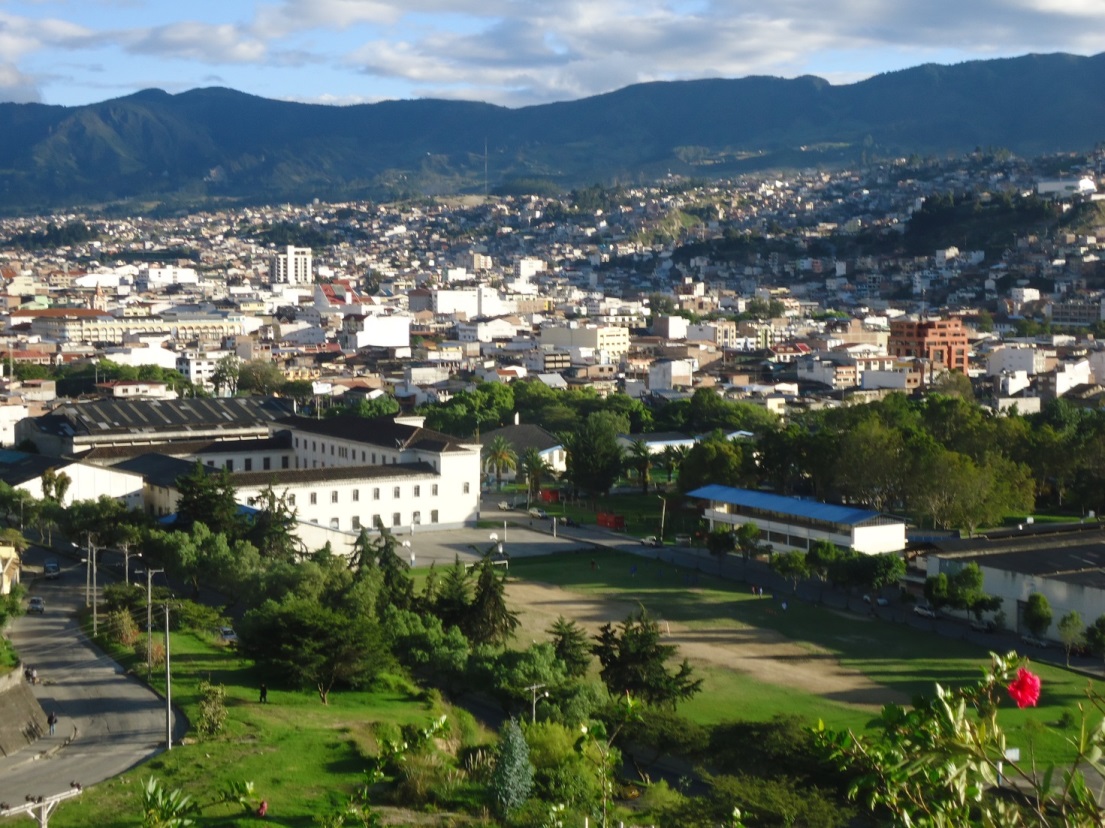 Estándares Urbanísticos 
Previsión de Suelo
DATOS VIVIENDA  
PROBLEMÁTICAS RELACIONADAS A VIVIENDA
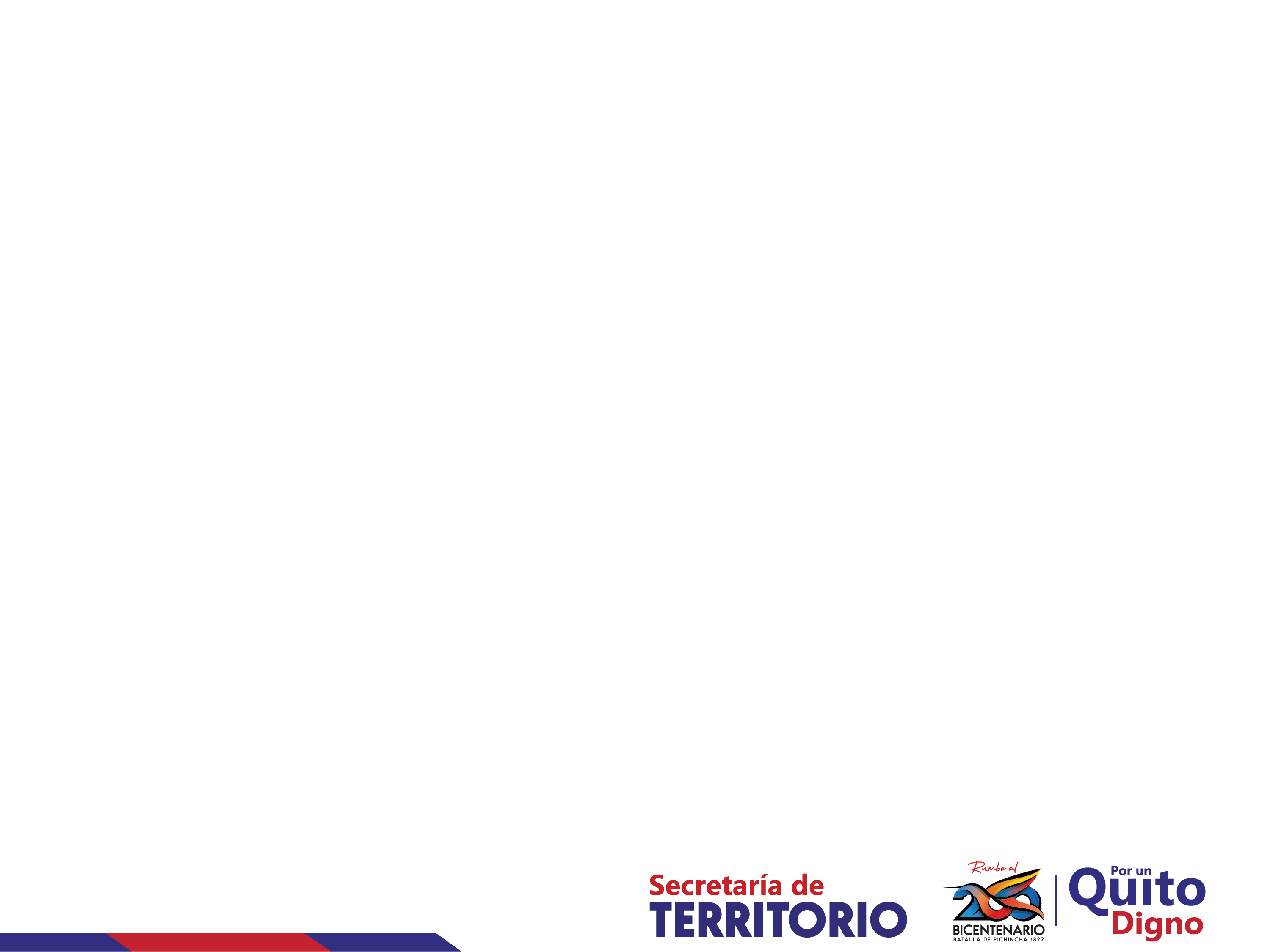 DATOS POBLACIONALES
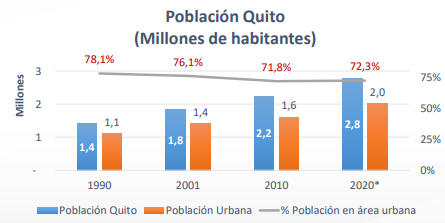 El Distrito Metropolitano de Quito, ha crecido en población 97% entre 1990 y 2020 
La concentración de la población urbana se transformó del  78% al 72%. Ocasionando que las personas se asienten áreas rurales, en centralidades como los valles y asentamientos humanos en zonas de riesgo.
DATOS POBREZA
Se estima que el año 2020 existan 193 mil habitantes en situación de pobreza extrema,; y, 
423 mil habitantes en situación de pobreza y estas cifras acentuadas por al pandemia COVID-19.
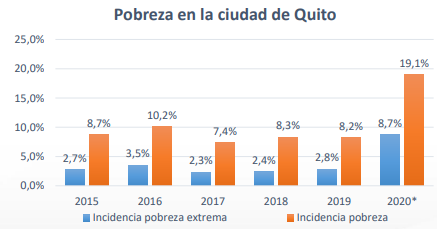 Fuente: Censos de población y vivienda, INEC 2010
Valores estimados en la encuesta INEC y según las proyecciones de población INEC
DATOS VIVIENDA 
PROBLEMÁTICAS RELACIONADAS A VIVIENDA
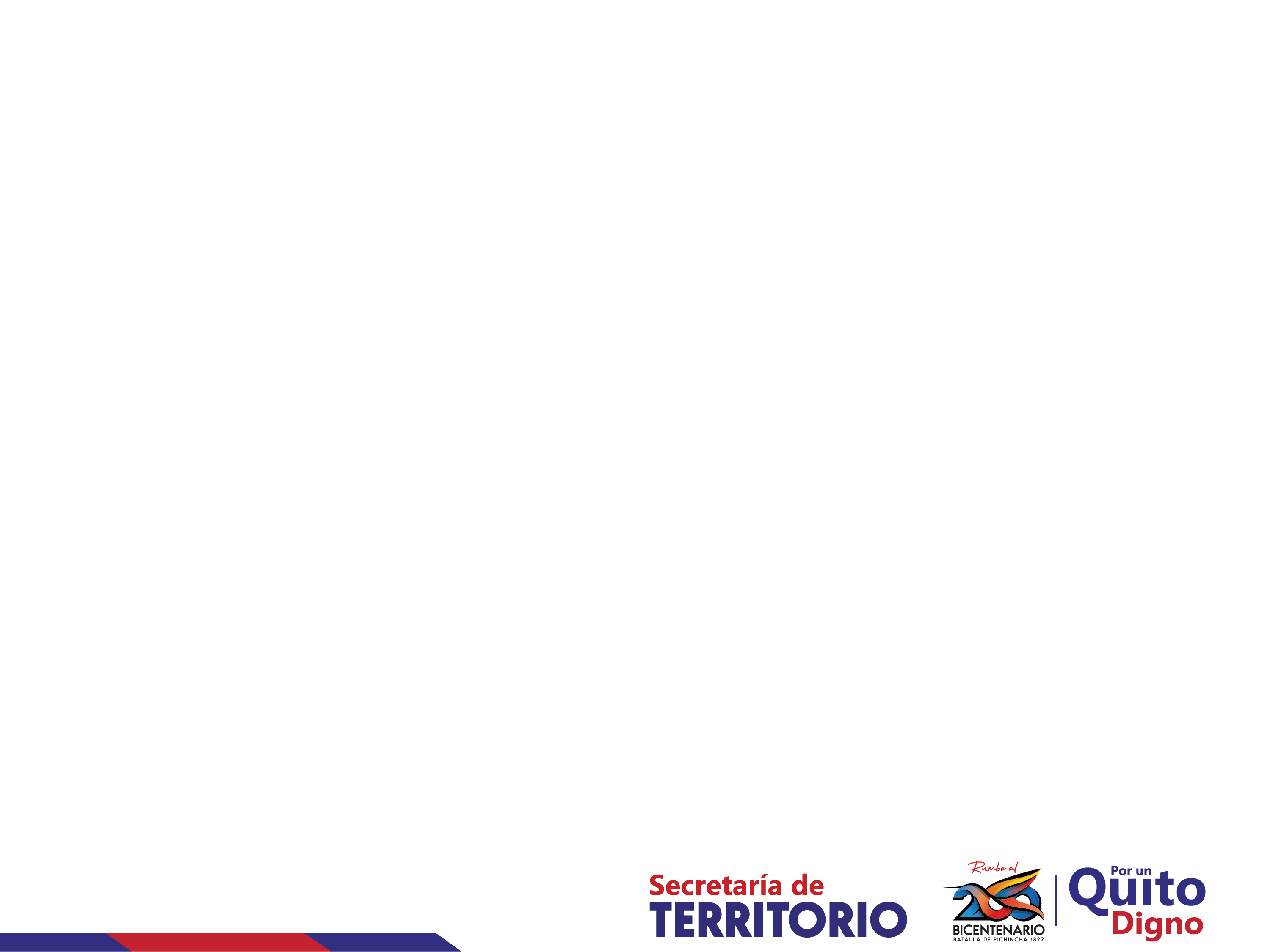 DATOS VIVIENDA
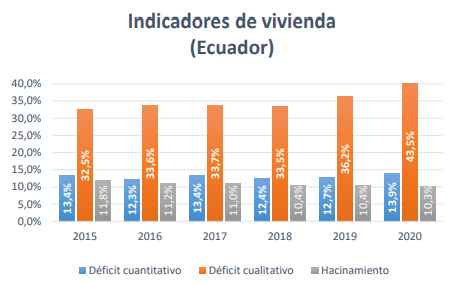 En Ecuador, se estima para el 2020 el déficit habitacional será de 2,7 millones de hogares 
13.9% requieren vivienda nueva 
493 mil hogares viven en condiciones de hacinamiento.
En la ciudad de Quito, el déficit habitacional se estima de 143 mil hogares 
4% requieren vivienda nueva y 
36 mil hogares viven condiciones de hacinamiento
Las proyecciones contemplan movimientos migratorios y presión en la expansión urbana.
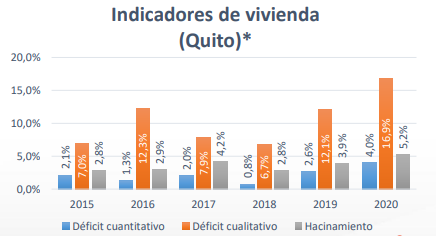 Fuente: Censos de población y vivienda, INEC 2010
Valores estimados en la encuesta INEC y según las proyecciones de población INEC
ALINEACIÓN MARCO INTERNACIONAL 
OBJETIVO
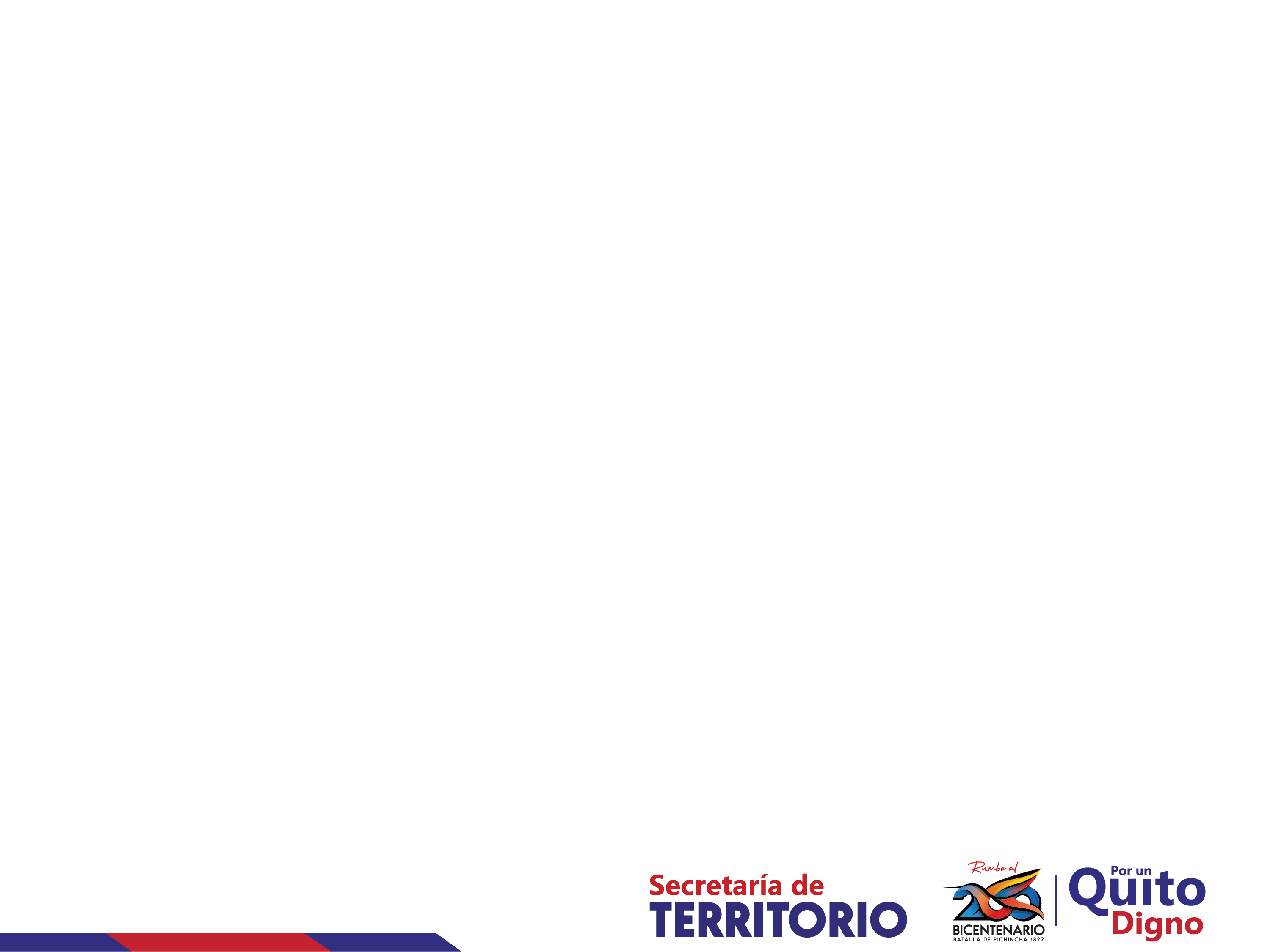 OBJETIVO DE VIS
Construcción de vivienda de interés social en centralidades de la Ciudad de Quito
Evitar la construcción de proyectos a la fuera de la Ciudad (Evitar expansión de la mancha urbana).
Considerar lotes consolidados y servidos para los proyectos 
Crear varias modalidades de construcción para vivienda social
Crear varias modalidades de pago para los diferentes grupos poblacionales
Establecer condiciones de Gestión Social del Hábitat para la sostenibilidad de los proyectos
Realizar seguimiento a los proyectos de vivienda de interés social
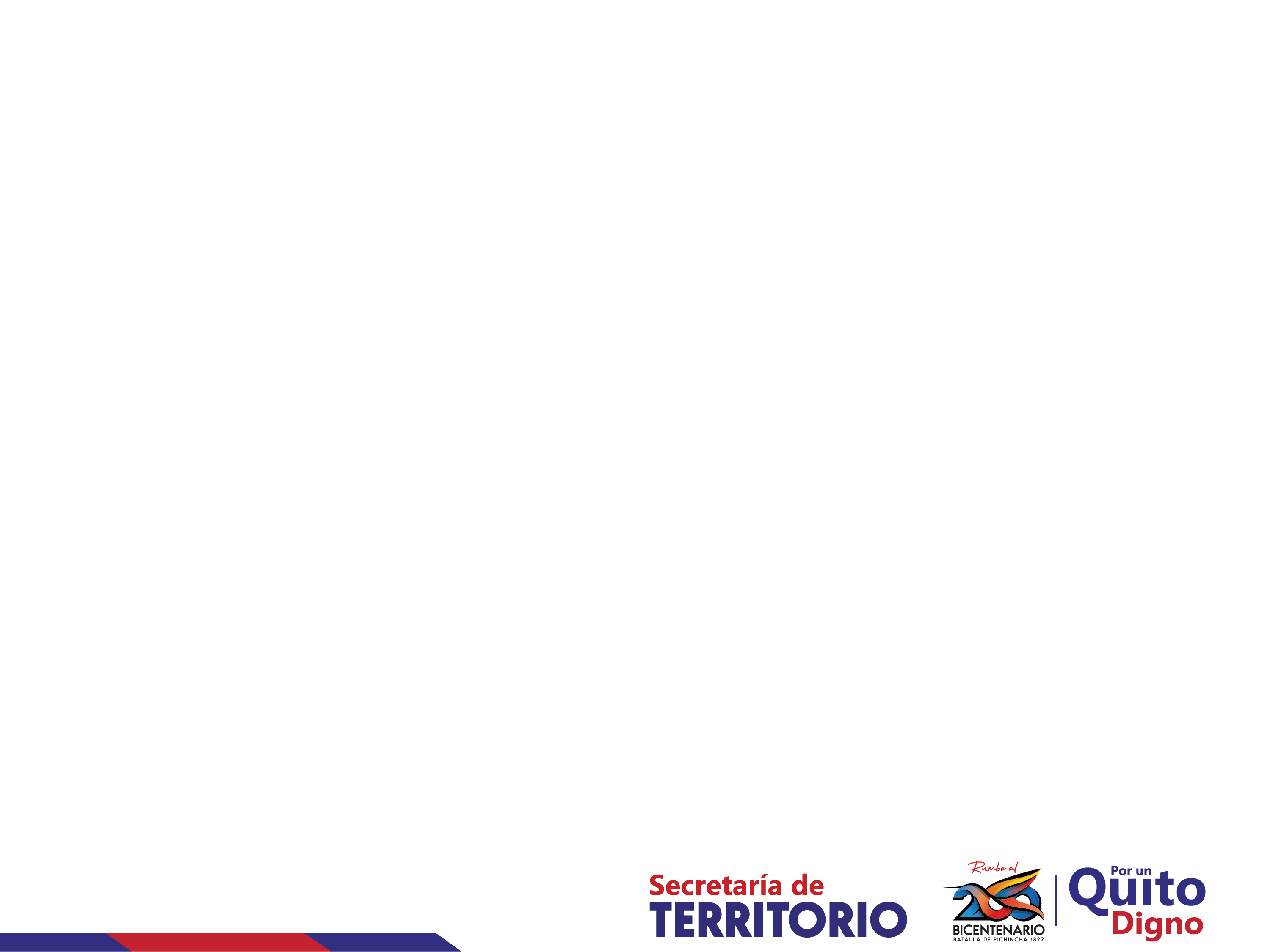 PROCESO DE VIVIENDA DE INTERÉS SOCIAL 
METODOLOGÍA
CRONOLOGÍAConstrucción Propuesta Ordenanza de Vivienda de Interés Social
MOTIVADA POR LA RESOLUCIÓN Nro. 027- CVH-2020 (11 DE JUNIO 2020)
ETAPA
1
2
3
4
FECHAS
19 -Junio-2020 
07-Agosto-2020
27-30 Octubre-2020
13-19 Noviembre-2020
5-10 Marzo-2021
18 y 25 Junio-2021
7 MESAS DE TRABAJO
Instituciones municipales, Instituciones gubernamentales, 
sectores públicos 
Sectores privados, 
Colectivos de vivienda
Despacho asesores de concejales – comisión de vivienda y hábitat
REVISIÓN
8 MESAS DE TRABAJO – INSTITUCIONAL
Secretaria General de Coordinación Territorial y Participación Ciudadana
Secretaria General de Seguridad y Gobernabilidad
Dirección Metropolitana Financiera
Secretaria de Inclusión 
Concejo de Protección de Derechos
Administración General
Dirección Metropolitana de Catastro
Se solicita informes a las instituciones 
6 MESAS DE TRABAJO
Dirección Metropolitana Castrato
Dirección Metropolitana Tributaria
Procuraduría Metropolitana
Secretaria General de Seguridad y Gobernabilidad
Secretaria General de Coordinación Territorial y Participación Ciudadana
Despacho de la Concejala Blanca Paucar
2 MESAS DE TRABAJO AMPLIADAS
Despacho Concejal Paucar
Despacho Concejal Benítez
Despacho Concejal Bedón
Empresa Pública Metropolitana de Hábitat y Vivienda
Procuraduría
ENVIÍO
17-Agosto-2020
Primer borrador
23-Noviembre-2020
Segundo borrador
29-Marzo-2021
Tercer borrador
05-Julio-2021
Cuarto borrador
COMPARATIVO PROPUESTA - ACTUAL
PROPUESTA ORDENANZA DE VIVIENDA DE INTERÉS SOCIAL
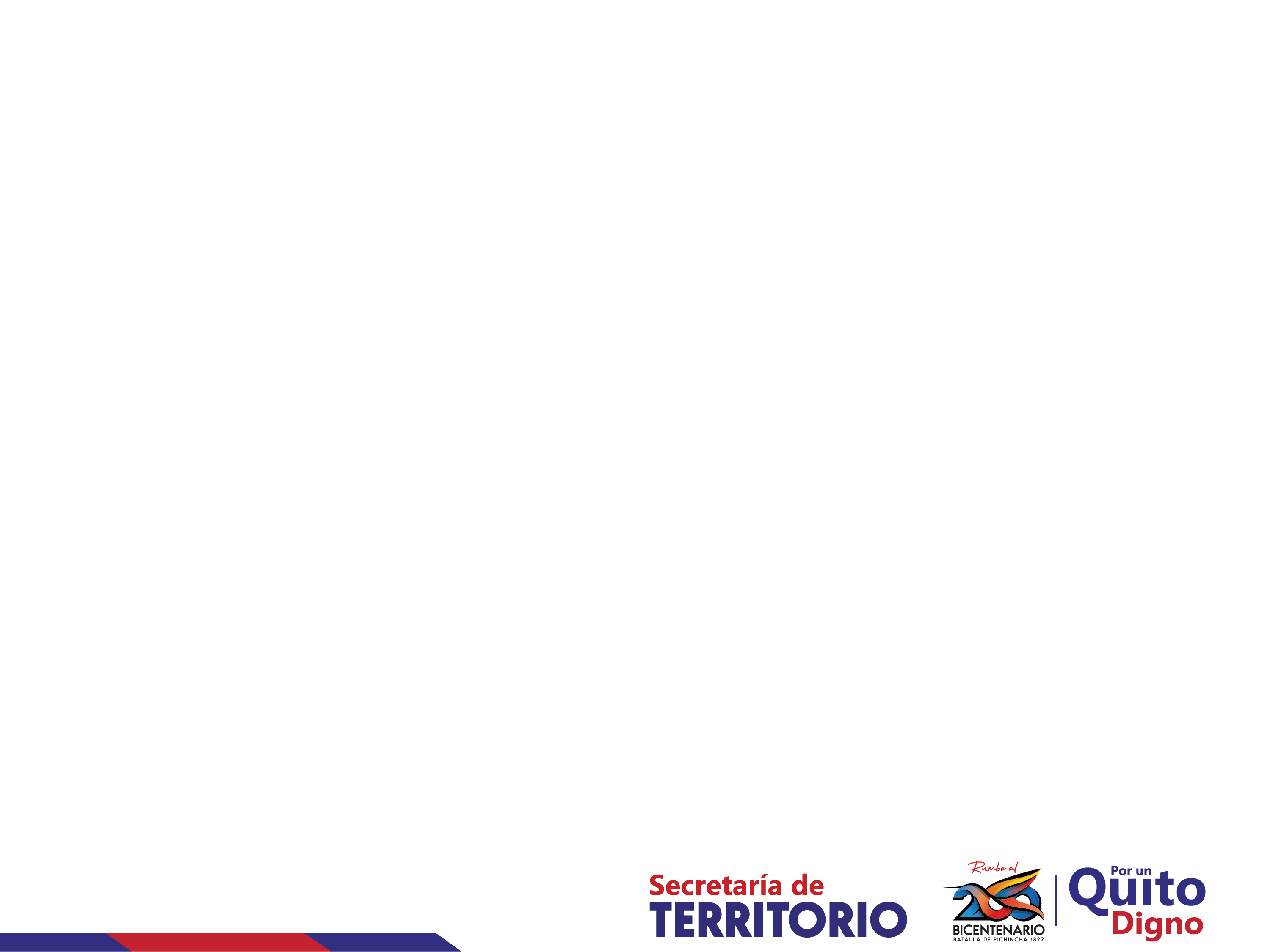 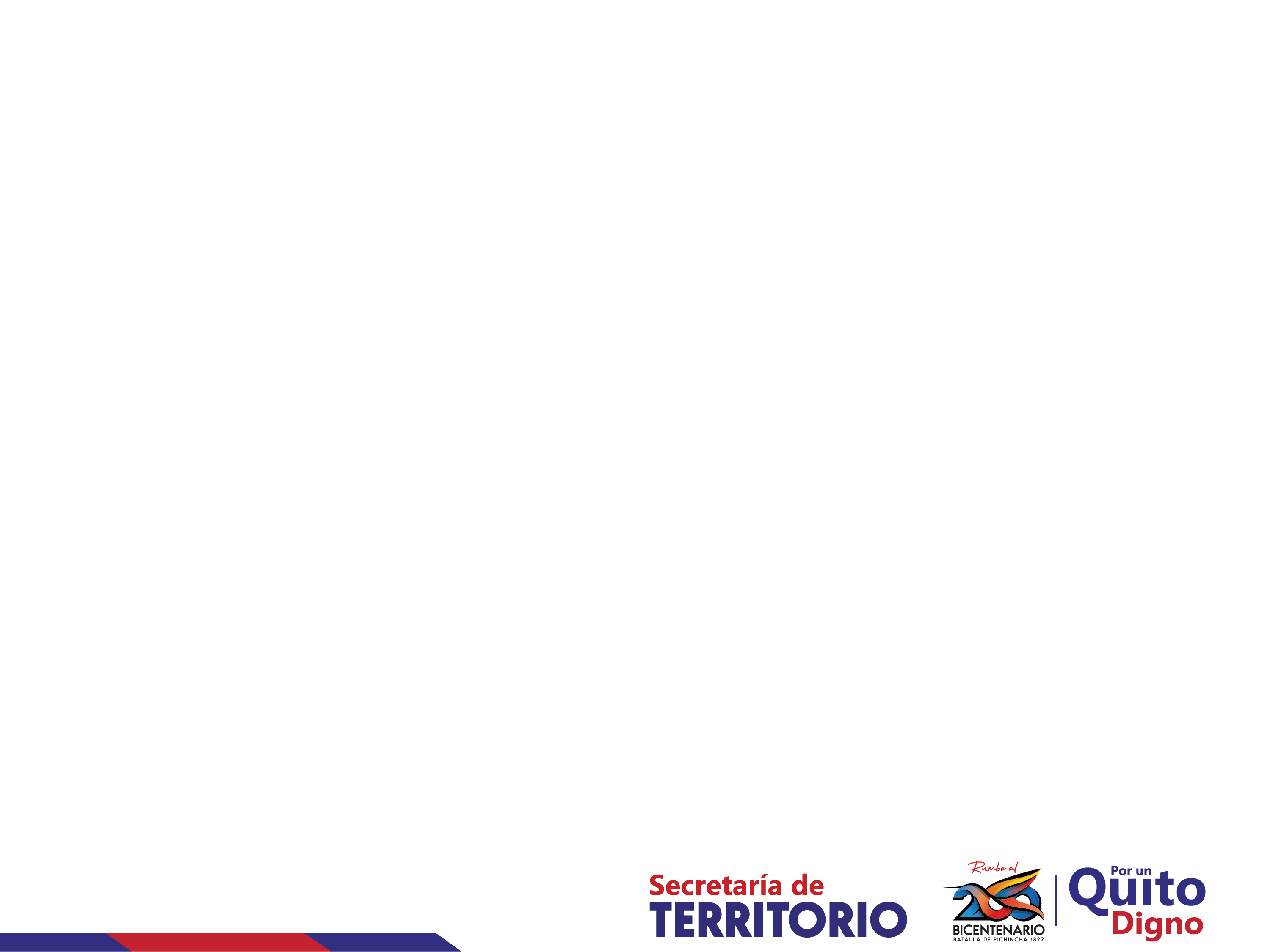 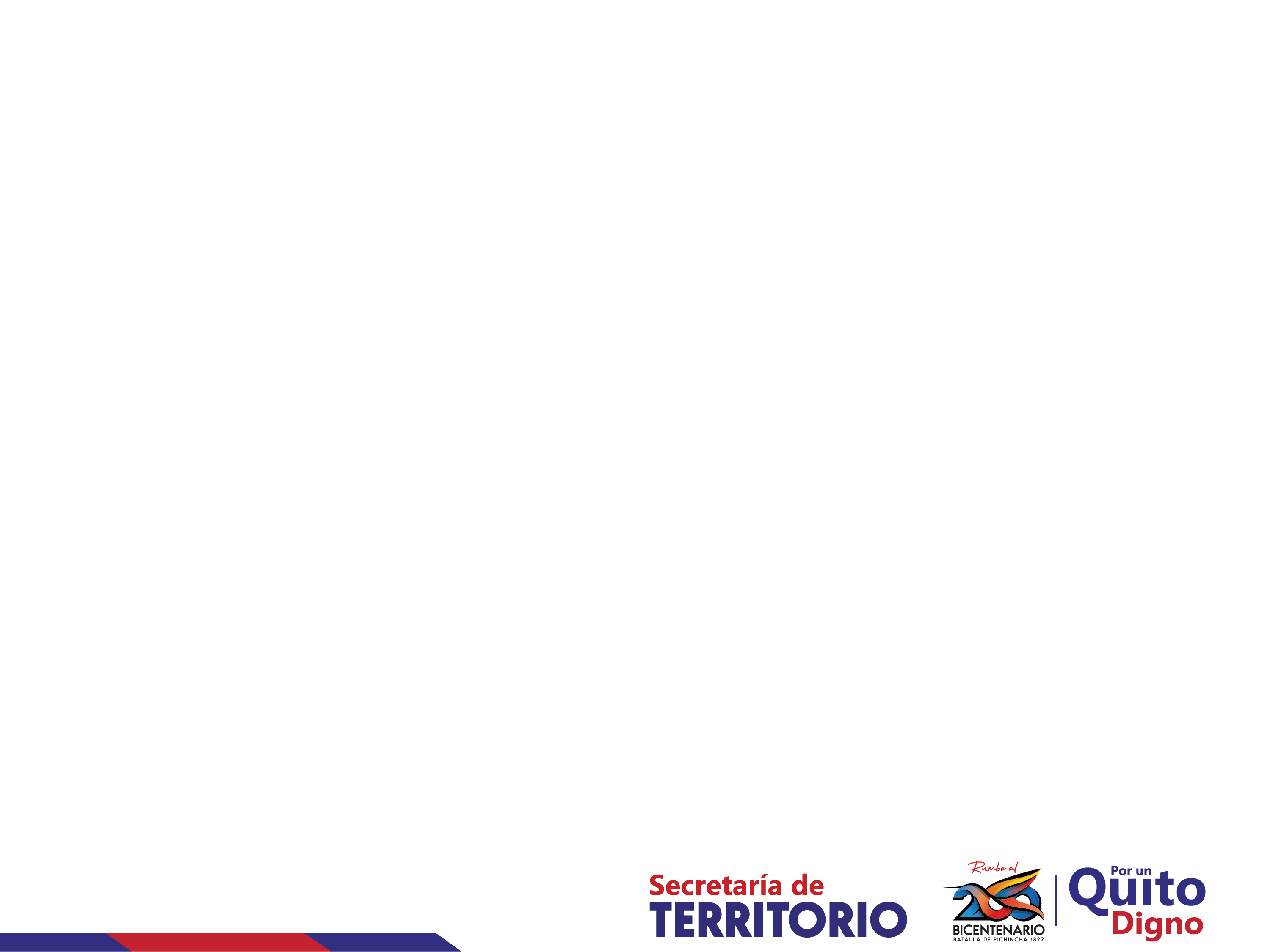 Vivienda de Interés Social hasta los USD 70.000
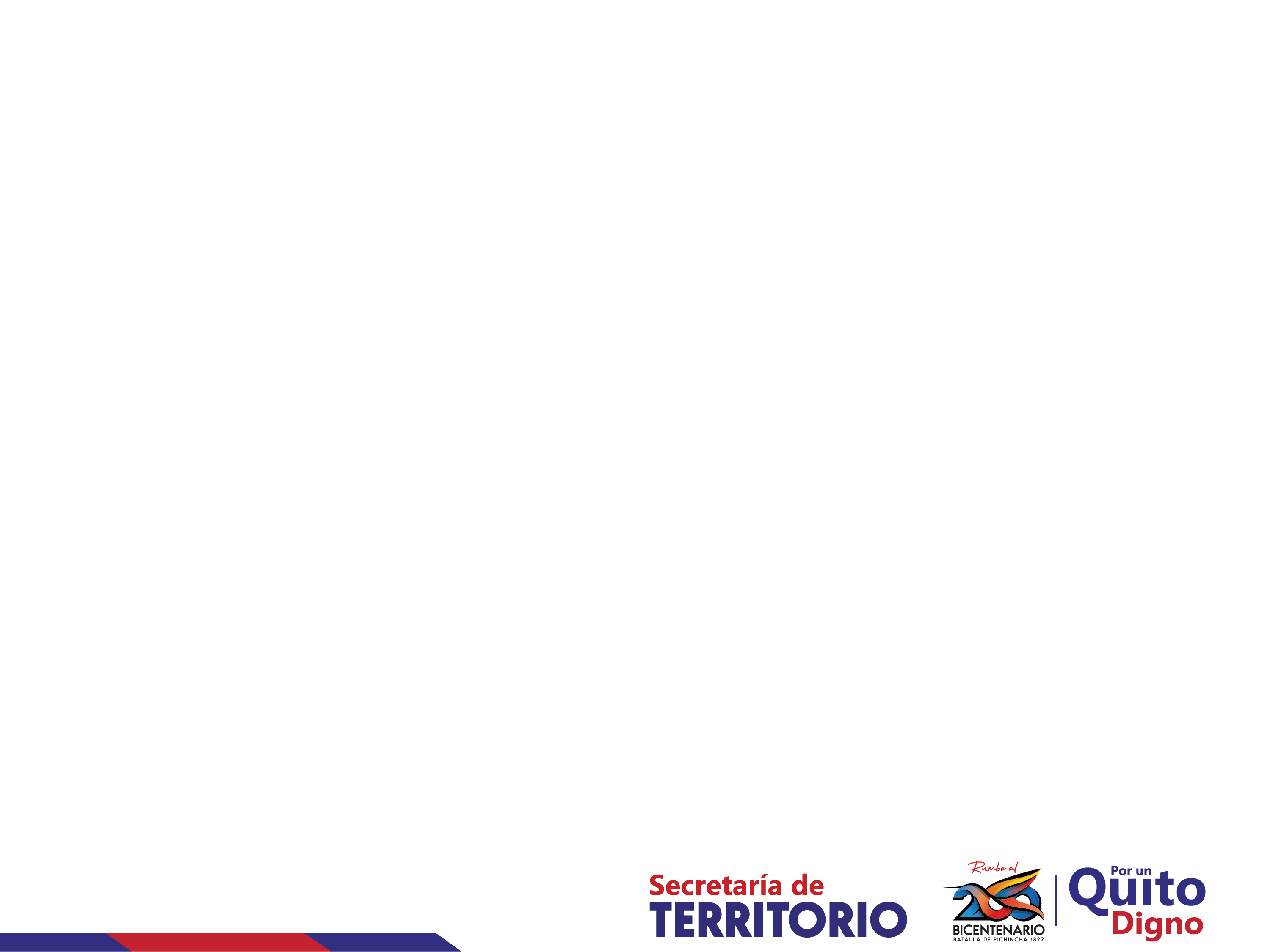 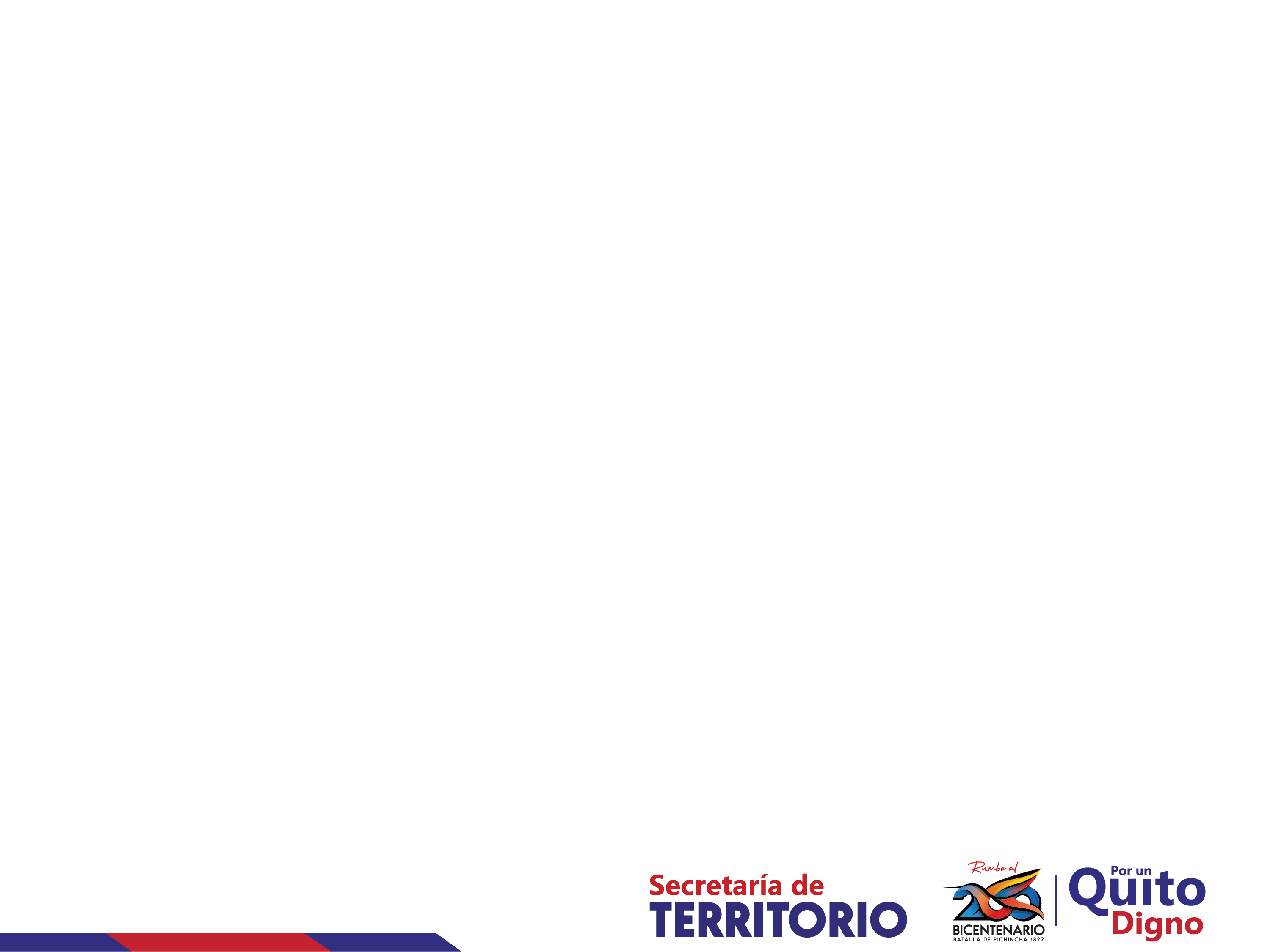 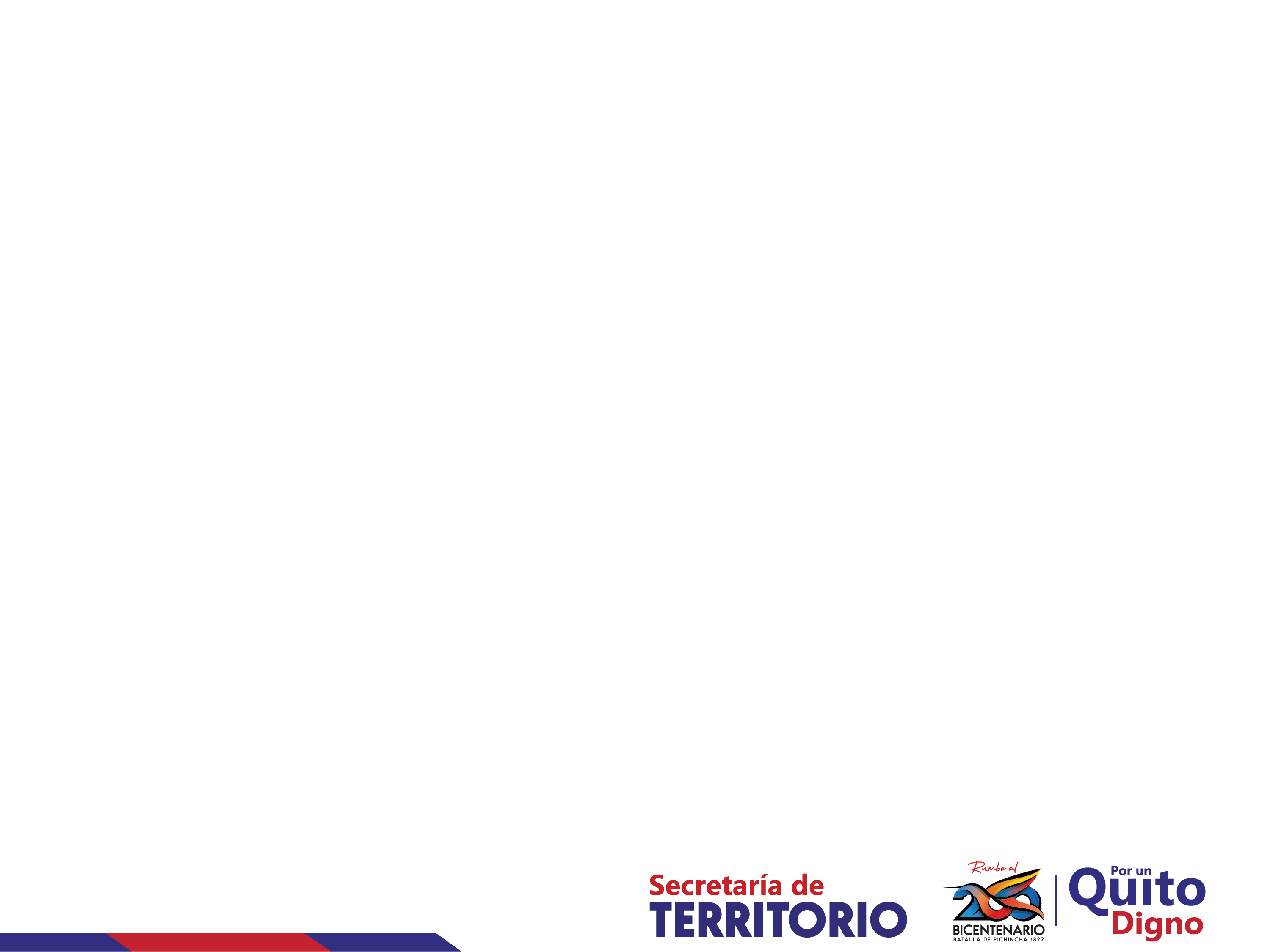 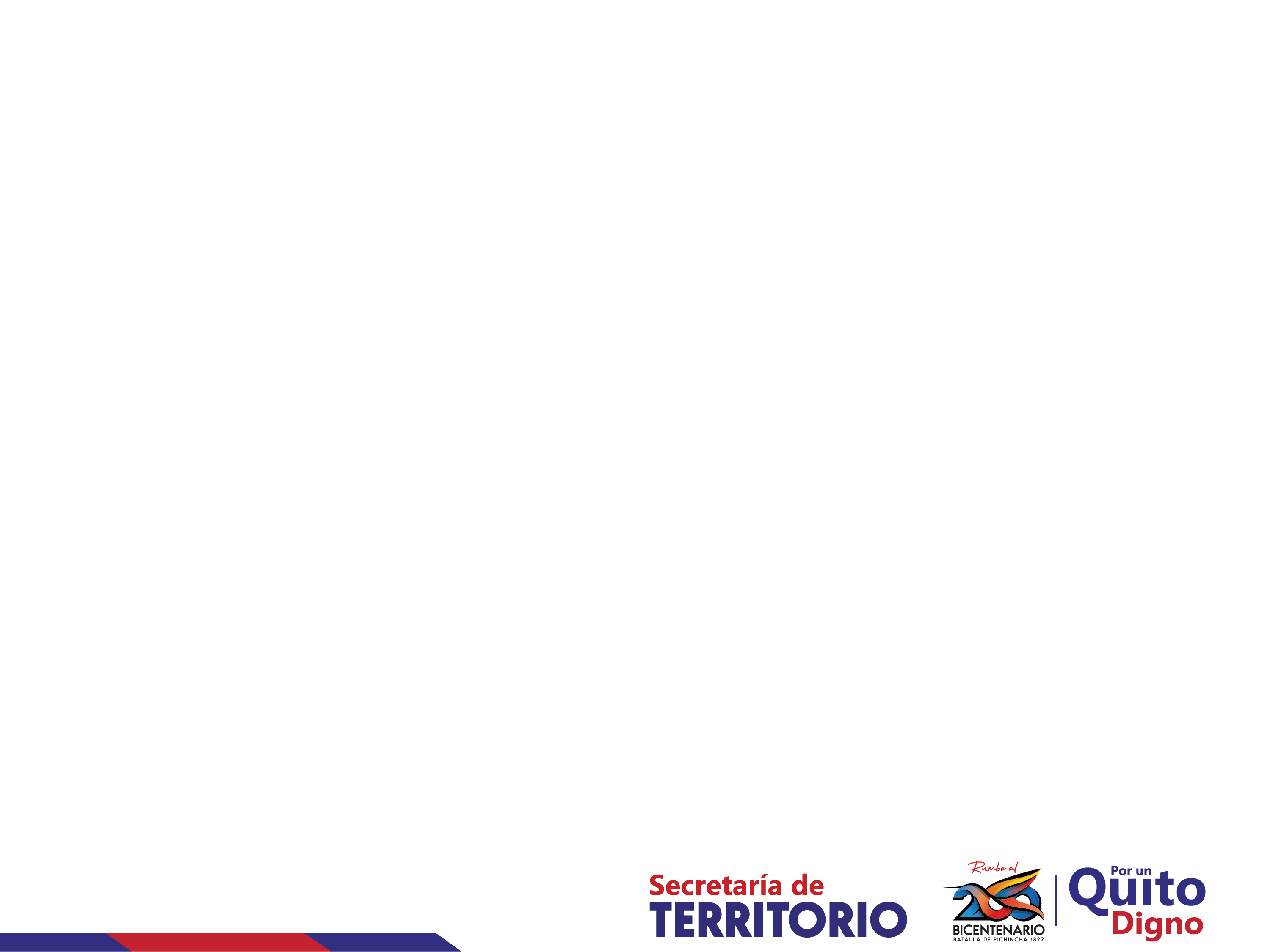 COMPARATIVO PROPUESTA - ACTUAL
PROPUESTA ORDENANZA DE VIVIENDA DE INTERÉS SOCIAL
SECCIÓN TRIBUTARIAPropuesta Ordenanza de Vivienda de Interés Social
NOTA  ACLARATORIA:  Por  recomendación de la Dirección Metropolitana Tributaria, era necesario separar el cuerpo de la Vivienda de Interés Social y el cuerpo Tributario, ya que el Alcalde  tiene facultad privativa de presentar las iniciativas económicas y de tributos, con el objetivo de que el Alcalde mediante un oficio tome la iniciativa del artículo 2 (apartado tributario) de la Ordenanza VIS.
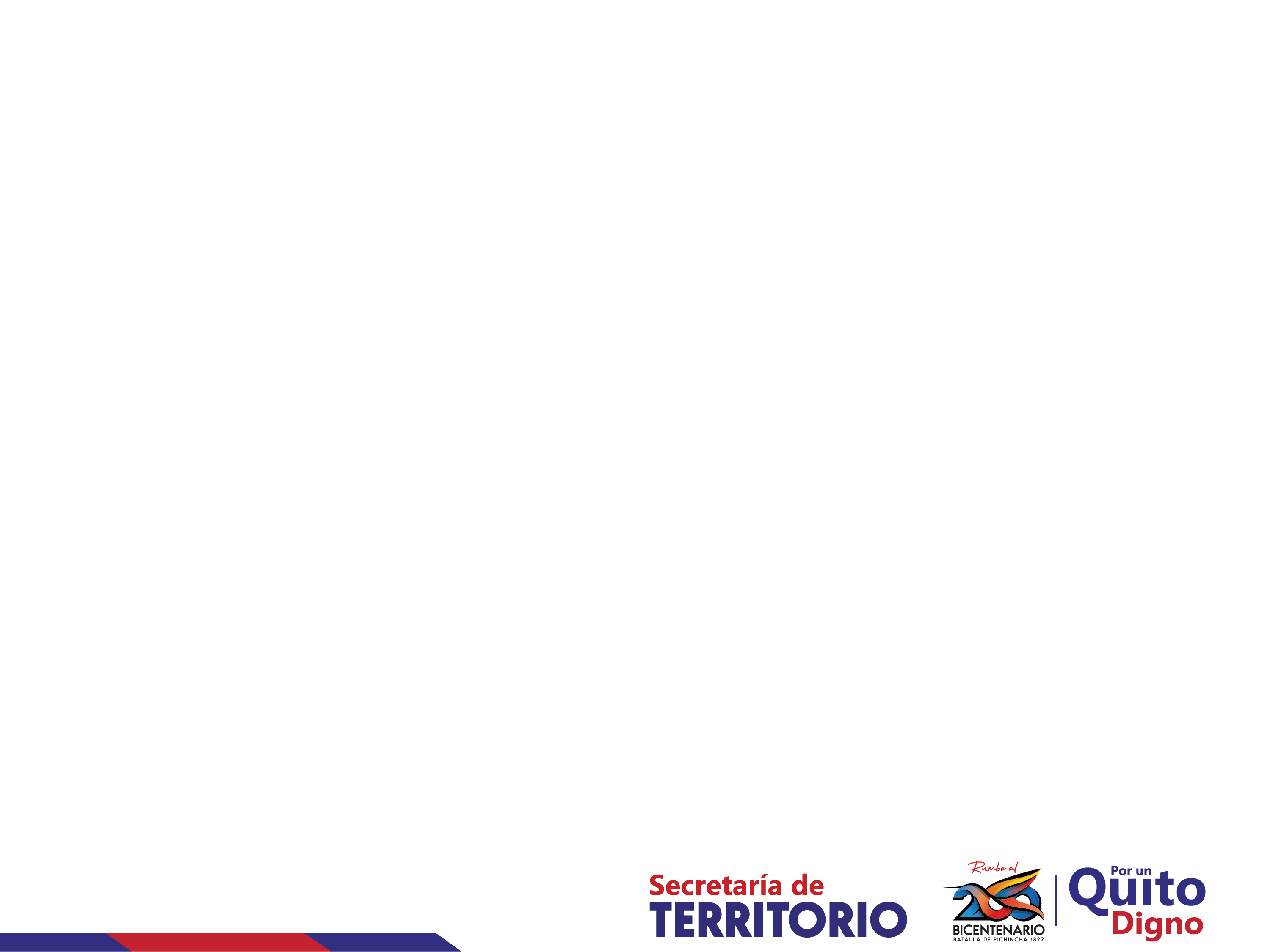 VINCULACIÓN A FUTURO  
ORDENANZA DE VIVIENDA DE INTERÉS SOCIAL
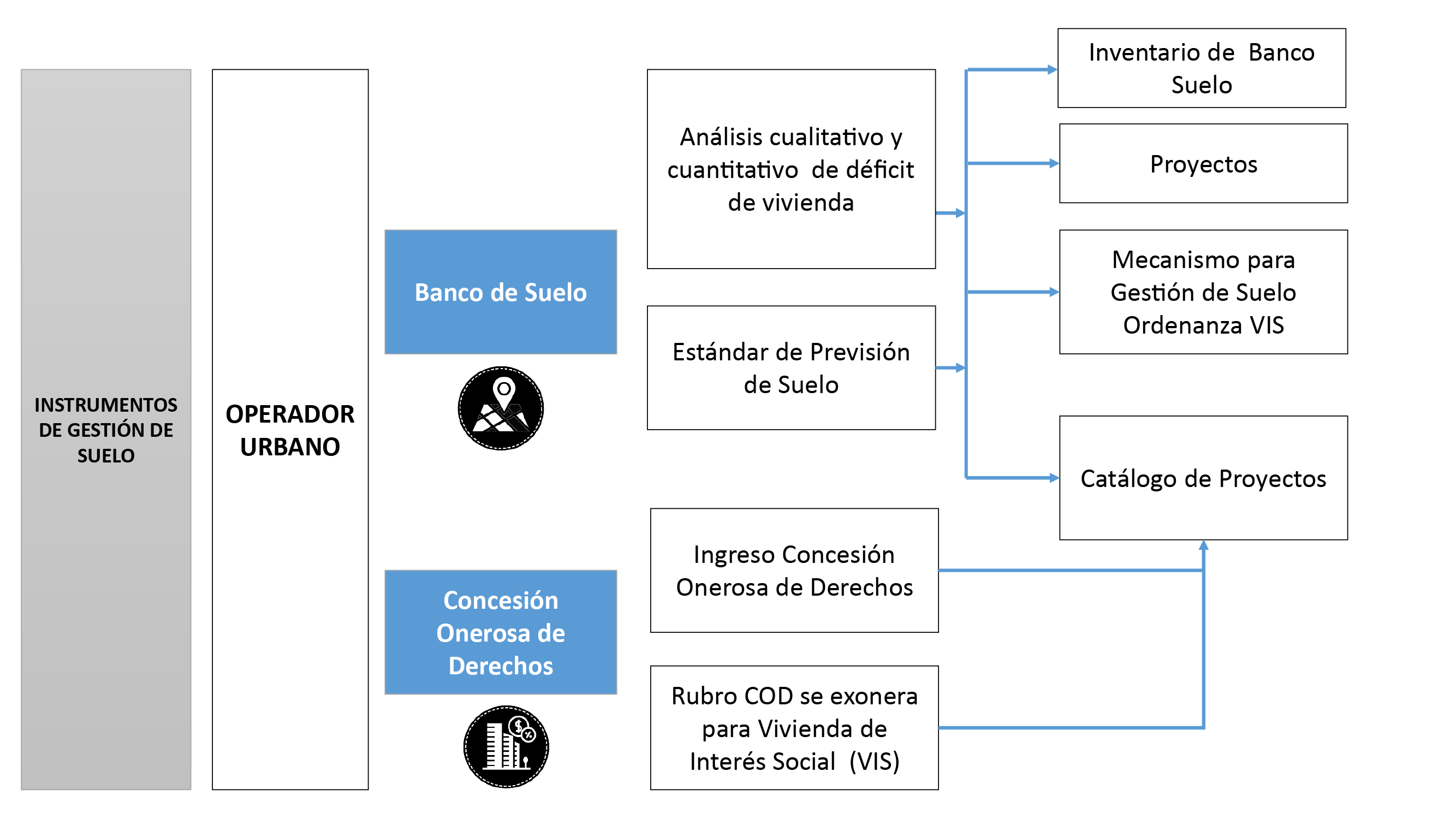 VINCULACIÓN A FUTURO  
ORDENANZA DE VIVIENDA DE INTERÉS SOCIAL
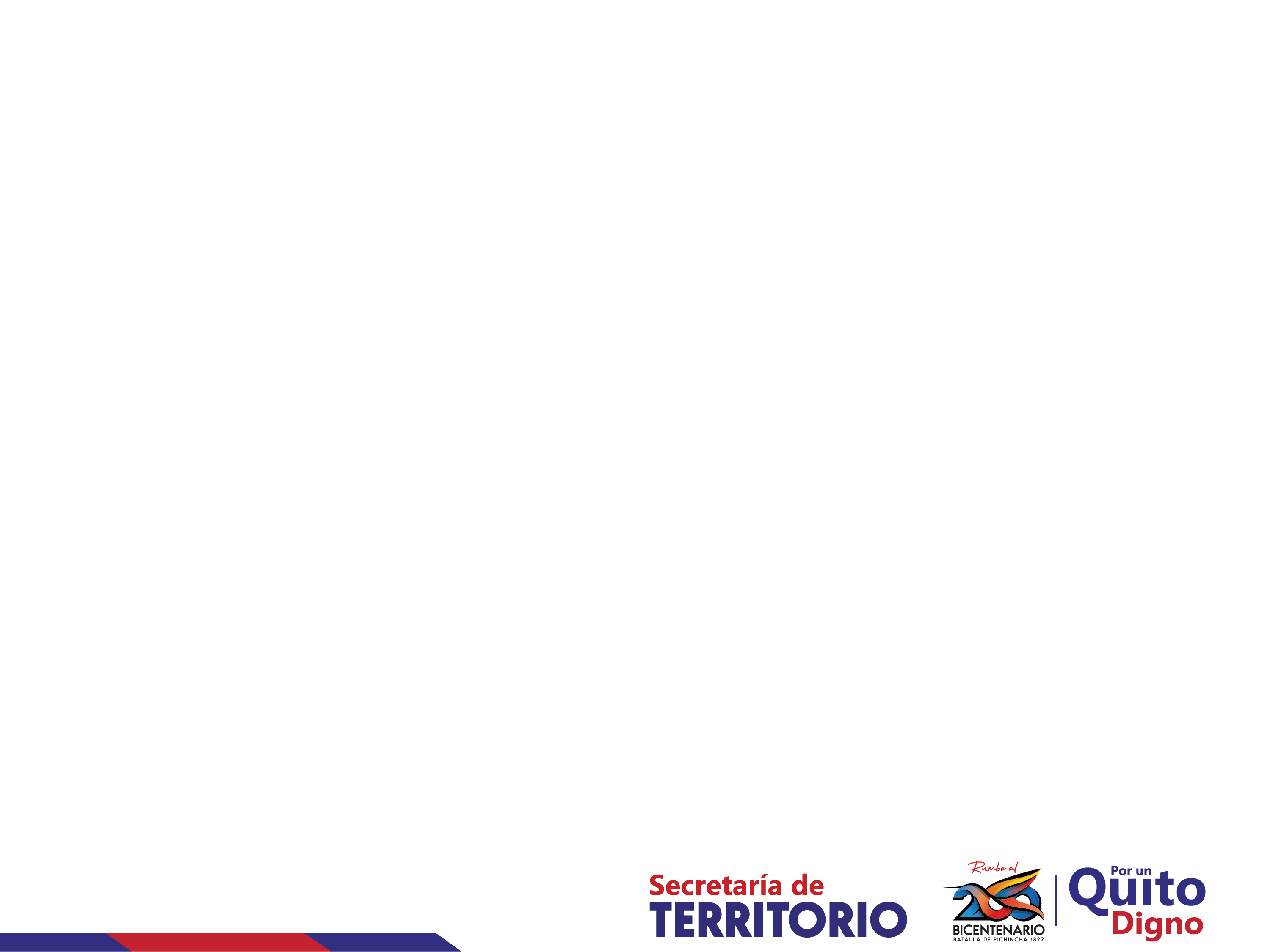 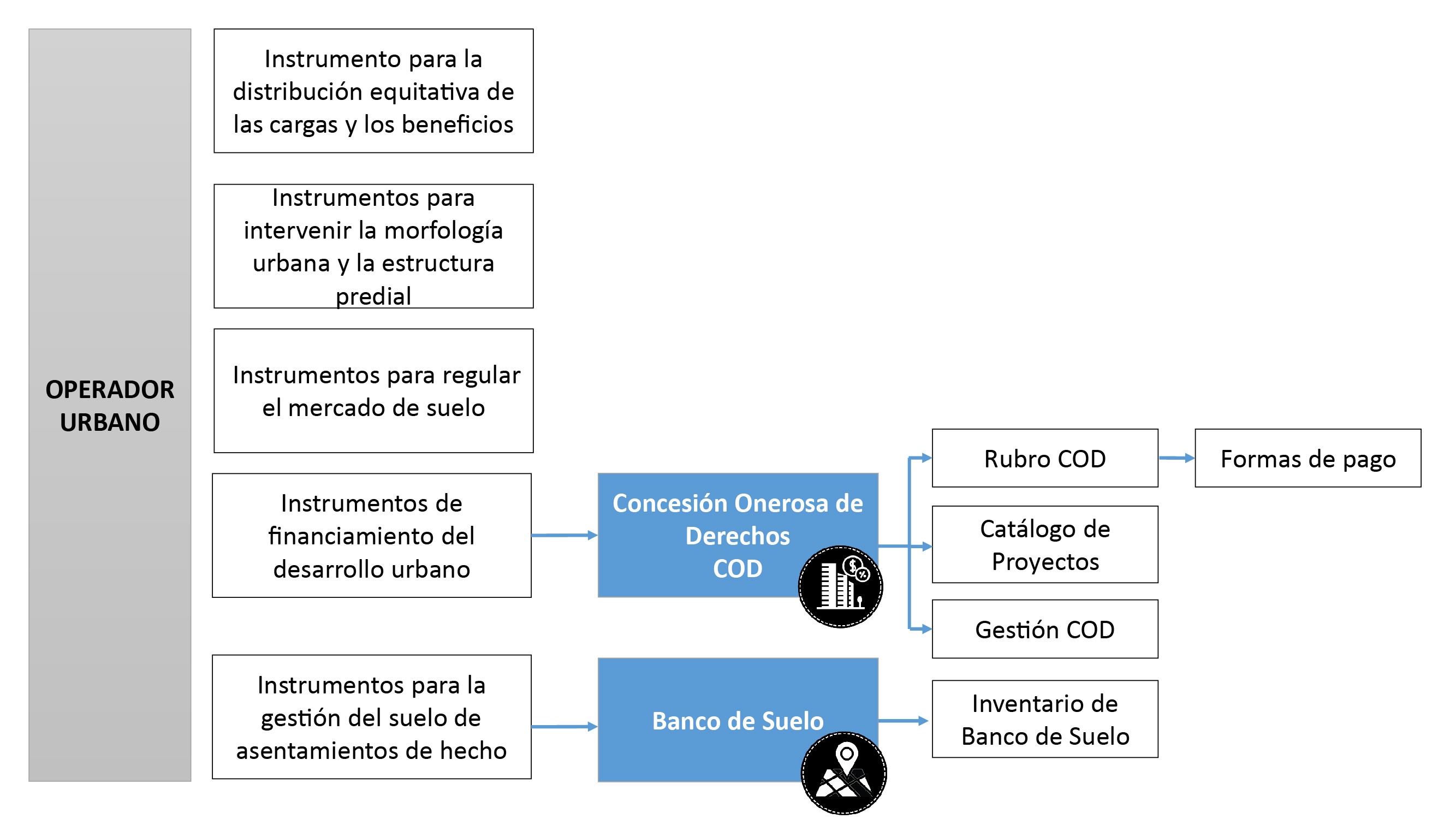 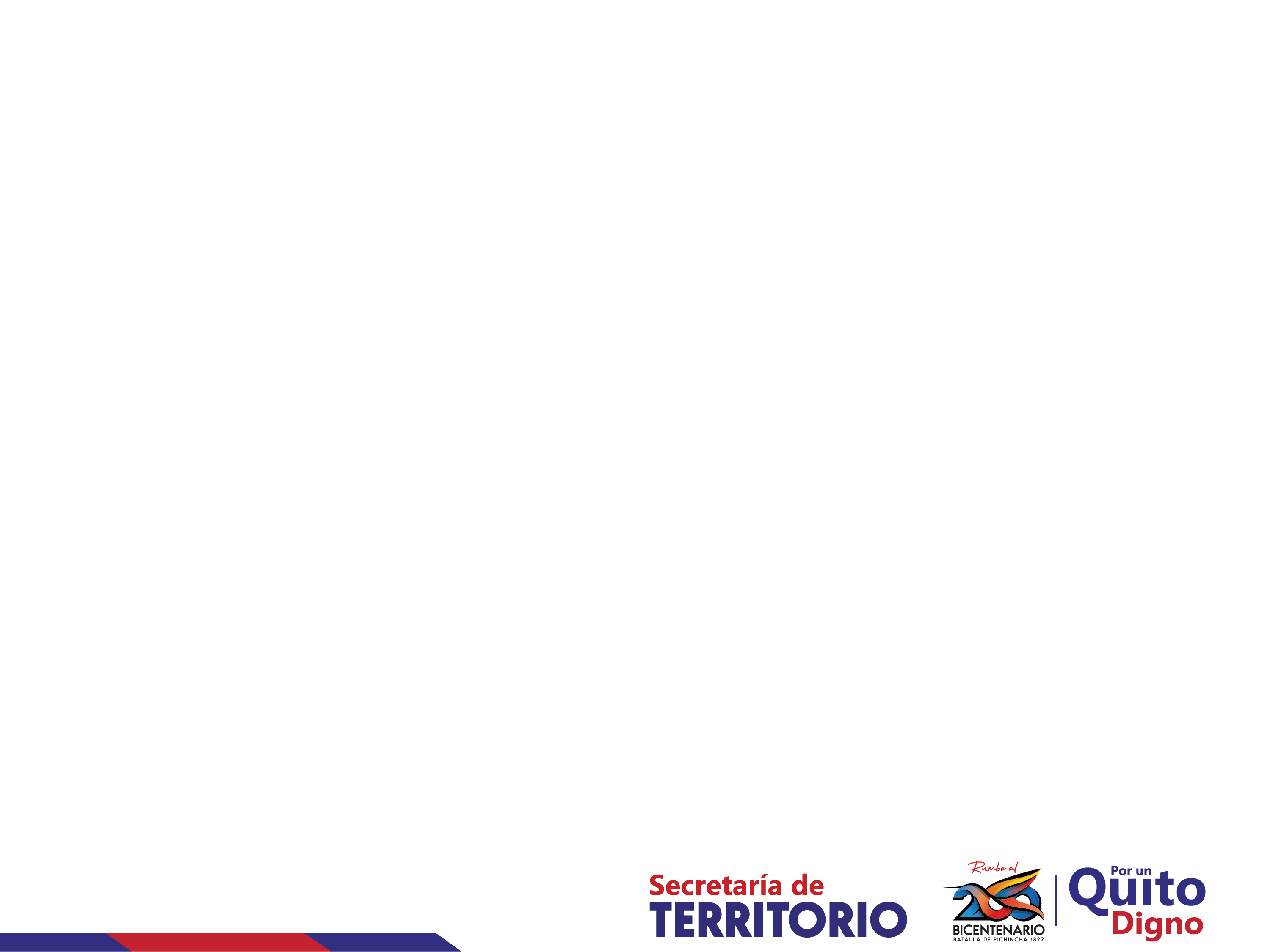 VINCULACIÓN A FUTURO  
ORDENANZA DE VIVIENDA DE INTERÉS SOCIAL
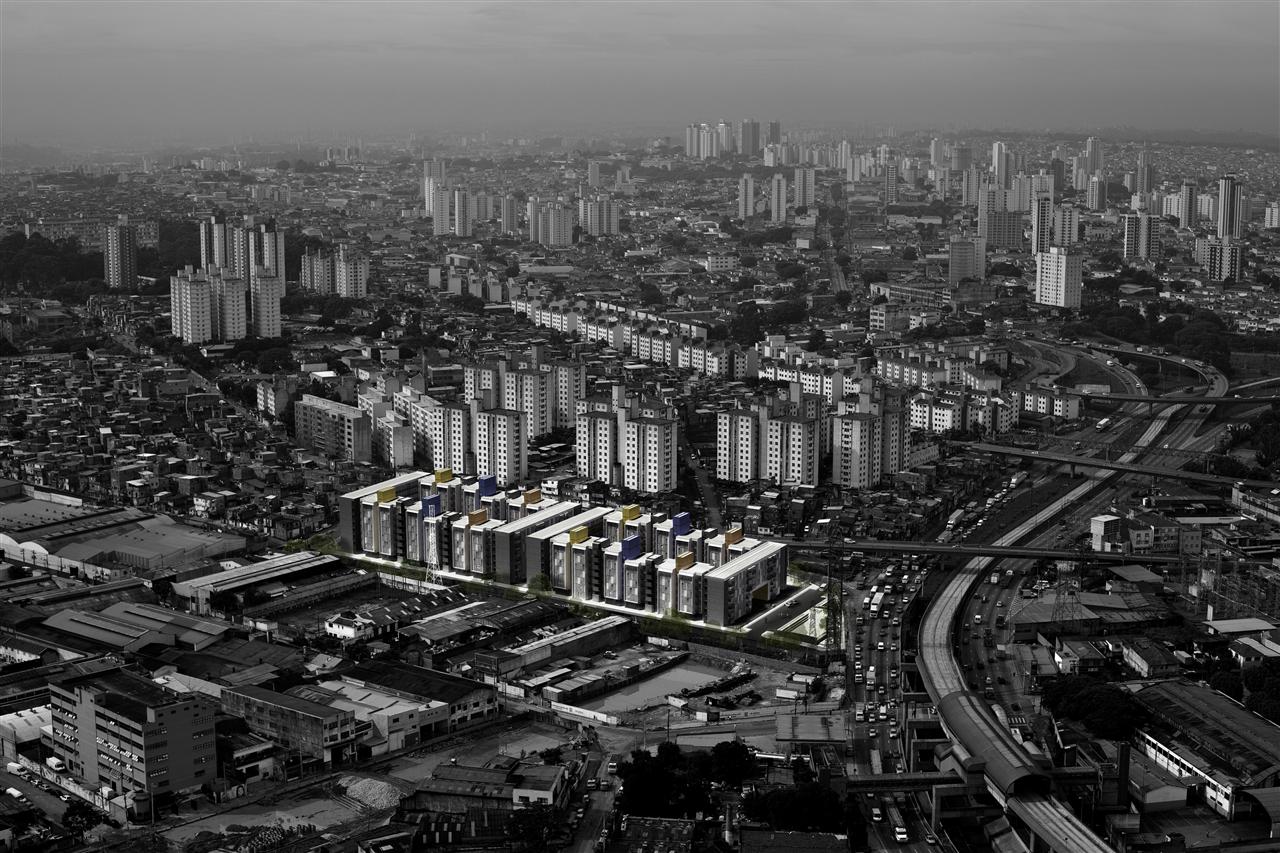 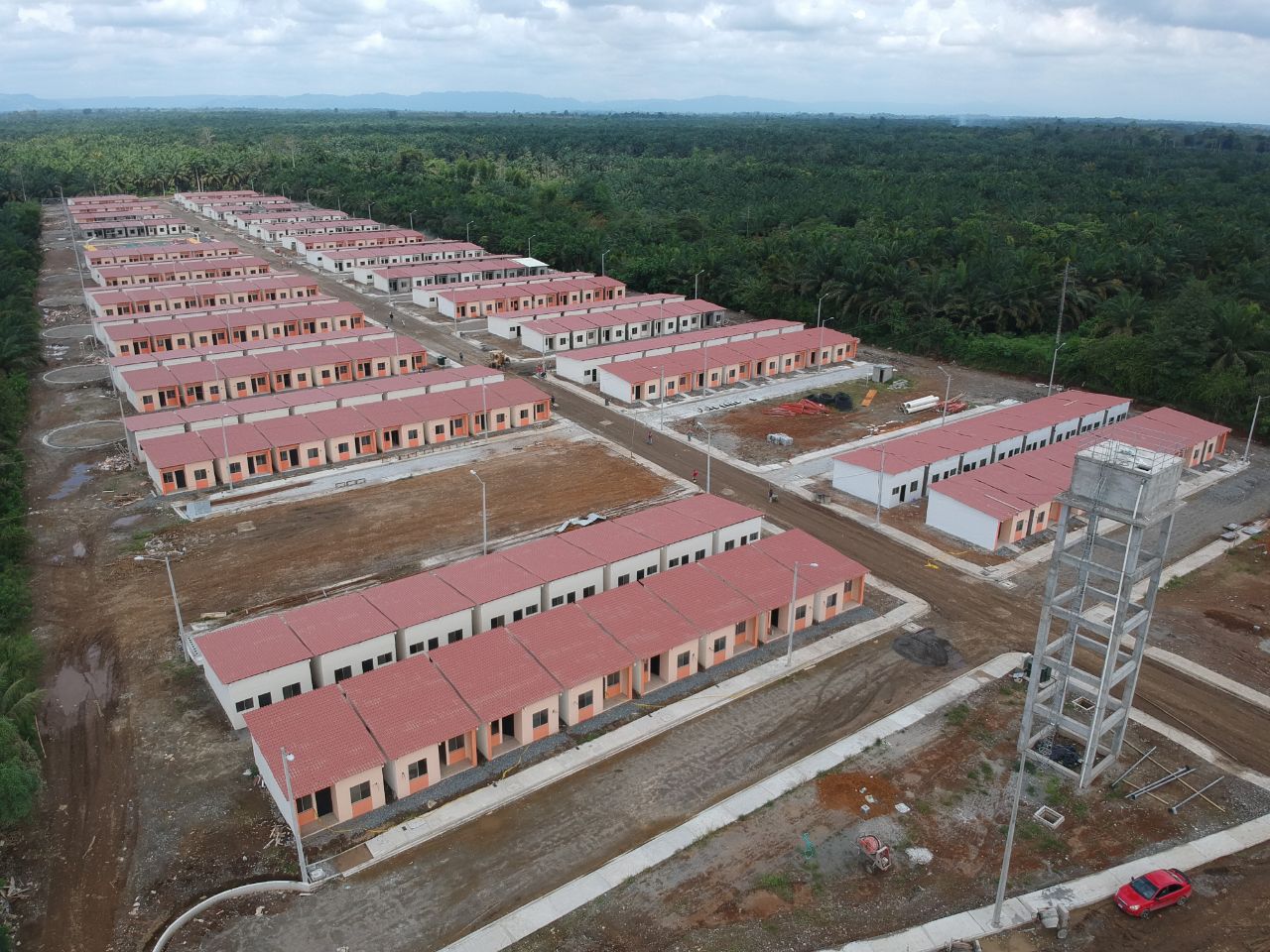 En la ciudad consolidada
VIS ACTUAL
VIS PROPUESTA
HIS - Conjunto Heliópolis Gleba G, São Paulo - Brasil
Proyecto: Duana II , Esmeraldas - Quinindé
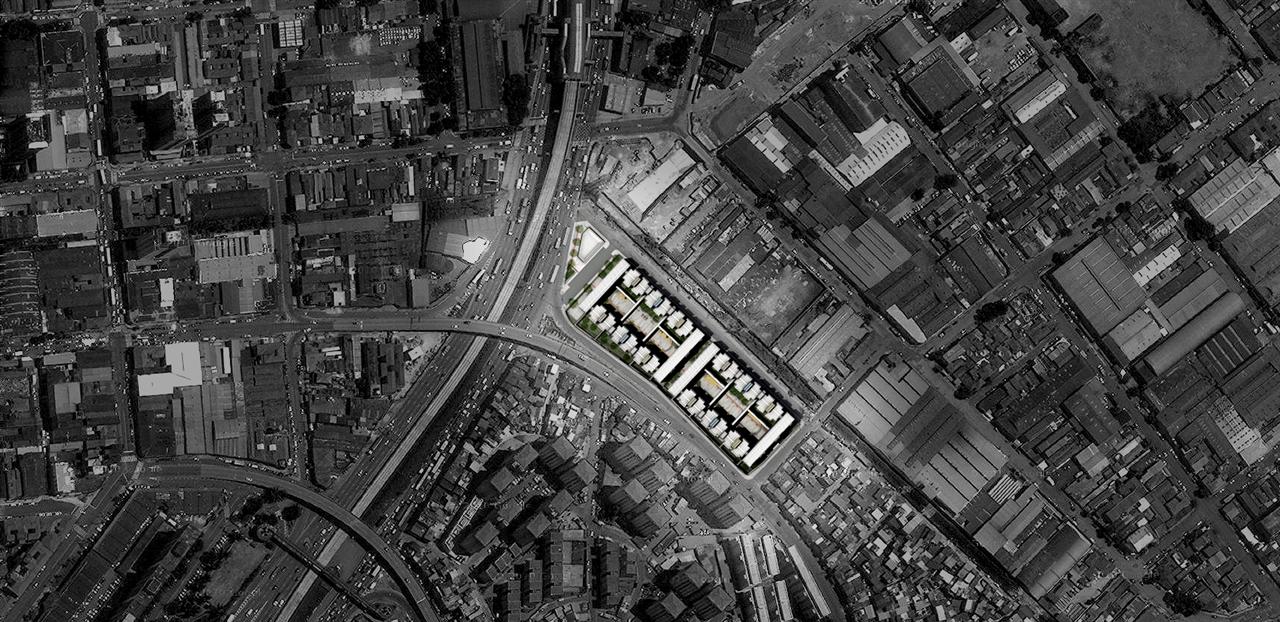 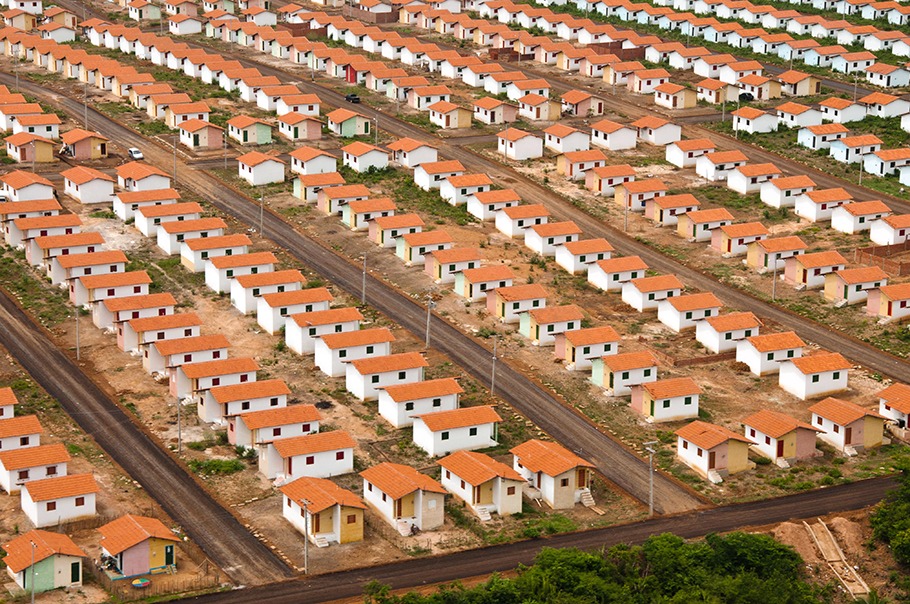 VIS PROPUESTA
VIS ACTUAL
HIS - Conjunto Heliópolis Gleba G, São Paulo - Brasil
Proyecto : Mi Casa Mi Vida - Brasil
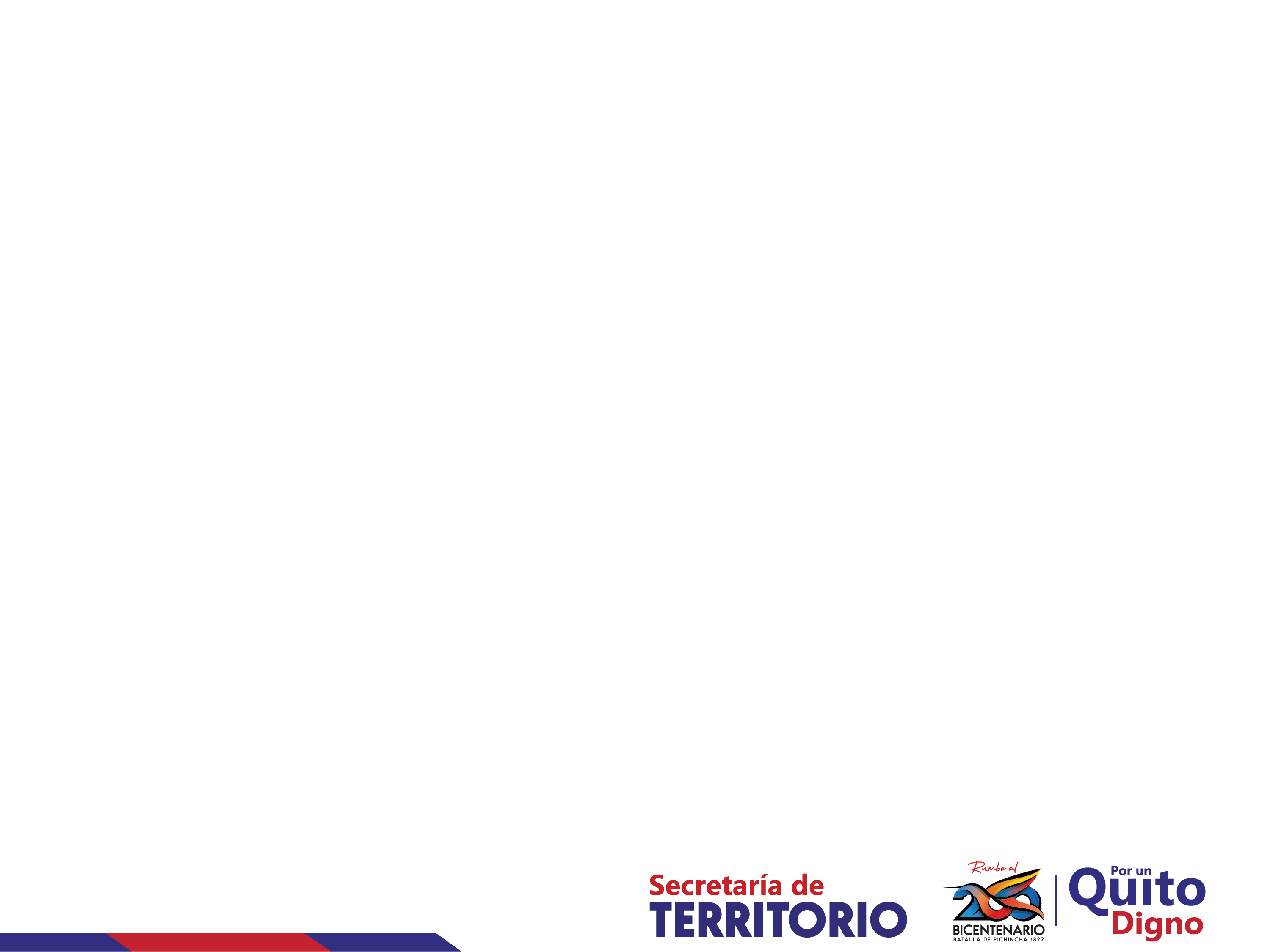 VINCULACIÓN A FUTURO  
ORDENANZA DE VIVIENDA DE INTERÉS SOCIAL
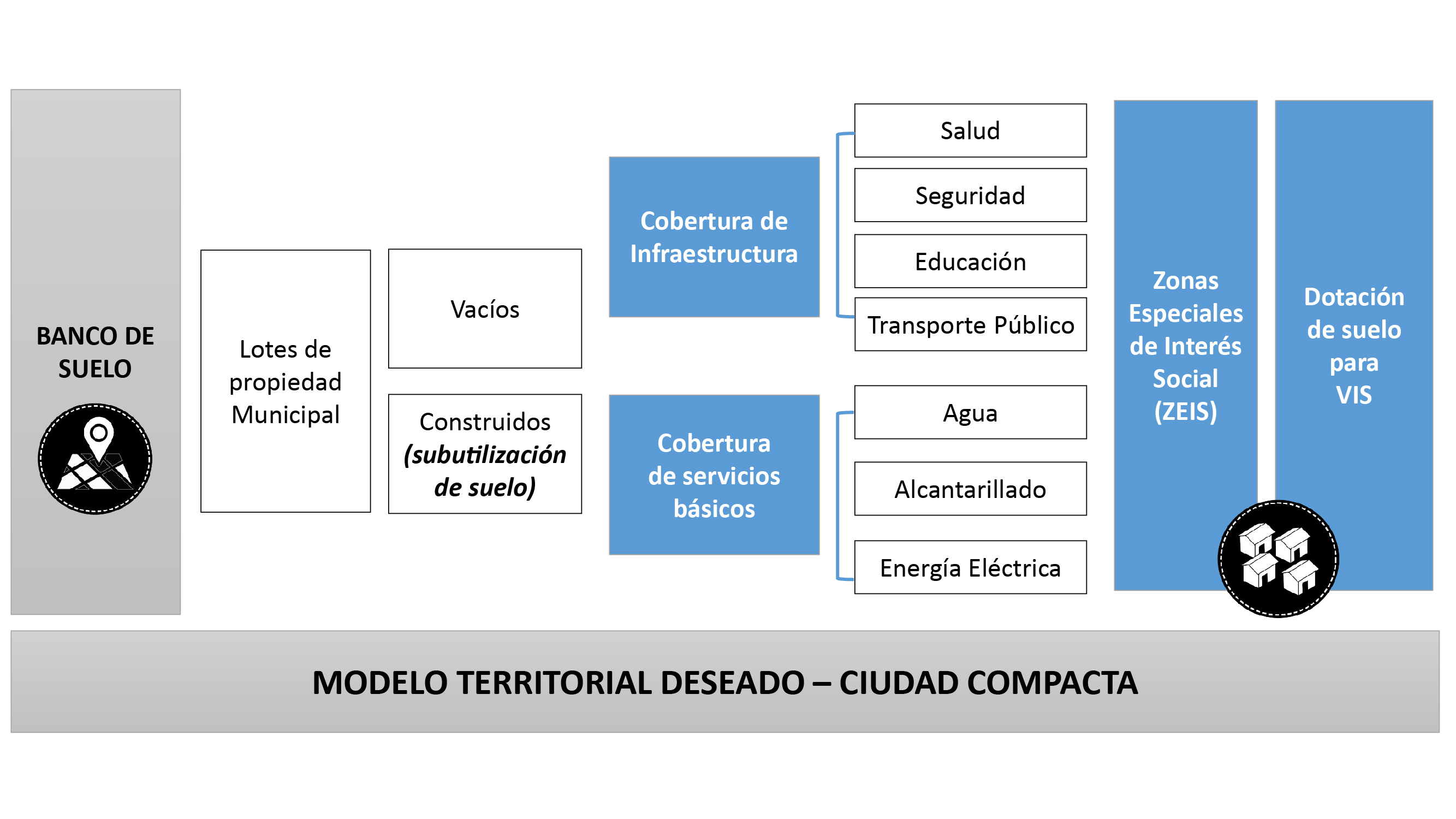 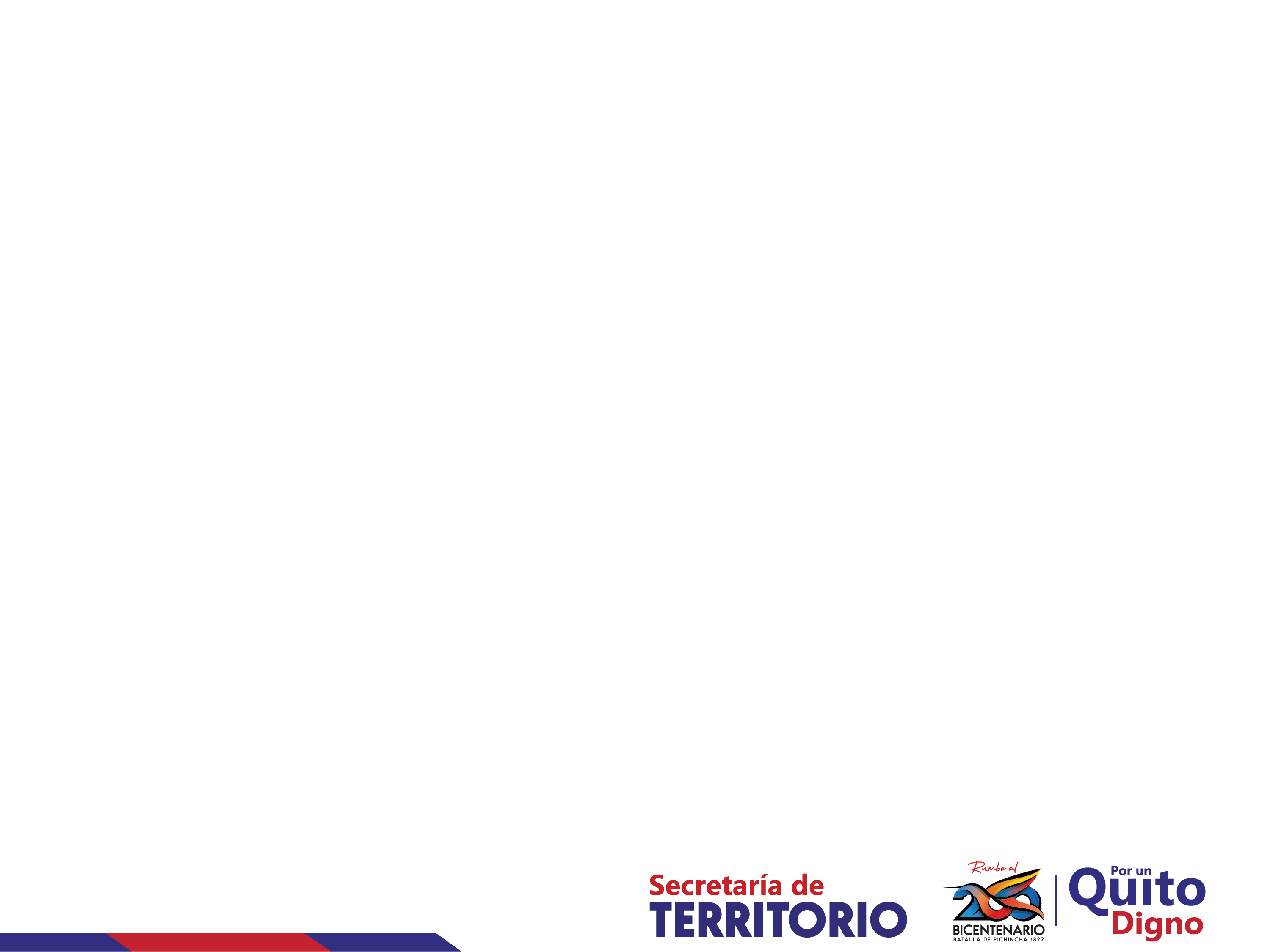 VINCULACIÓN A FUTURO  
ORDENANZA DE VIVIENDA DE INTERÉS SOCIAL
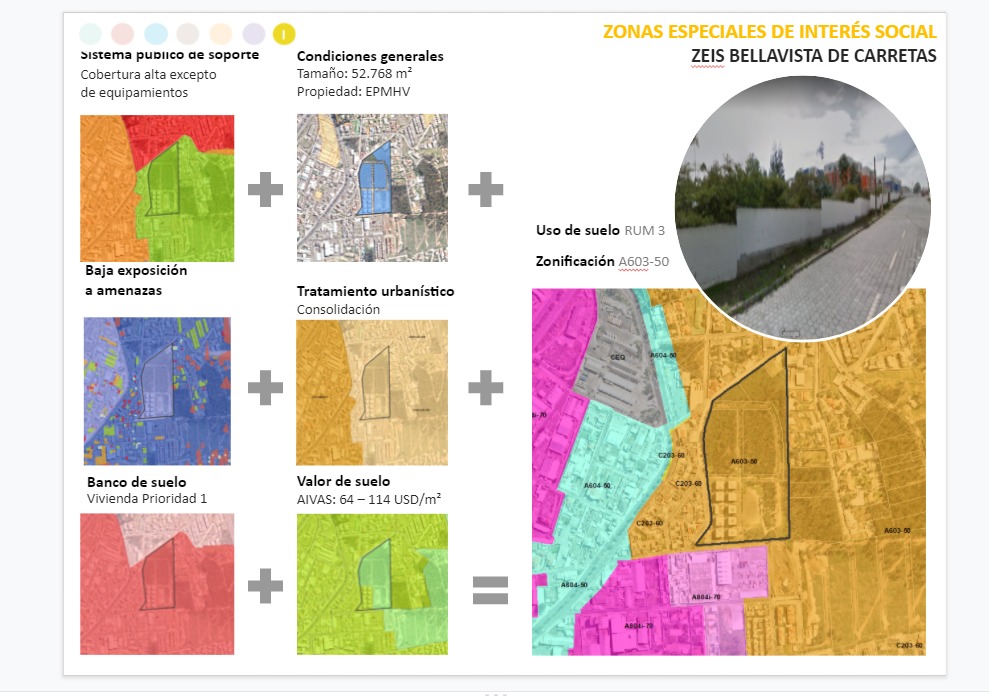 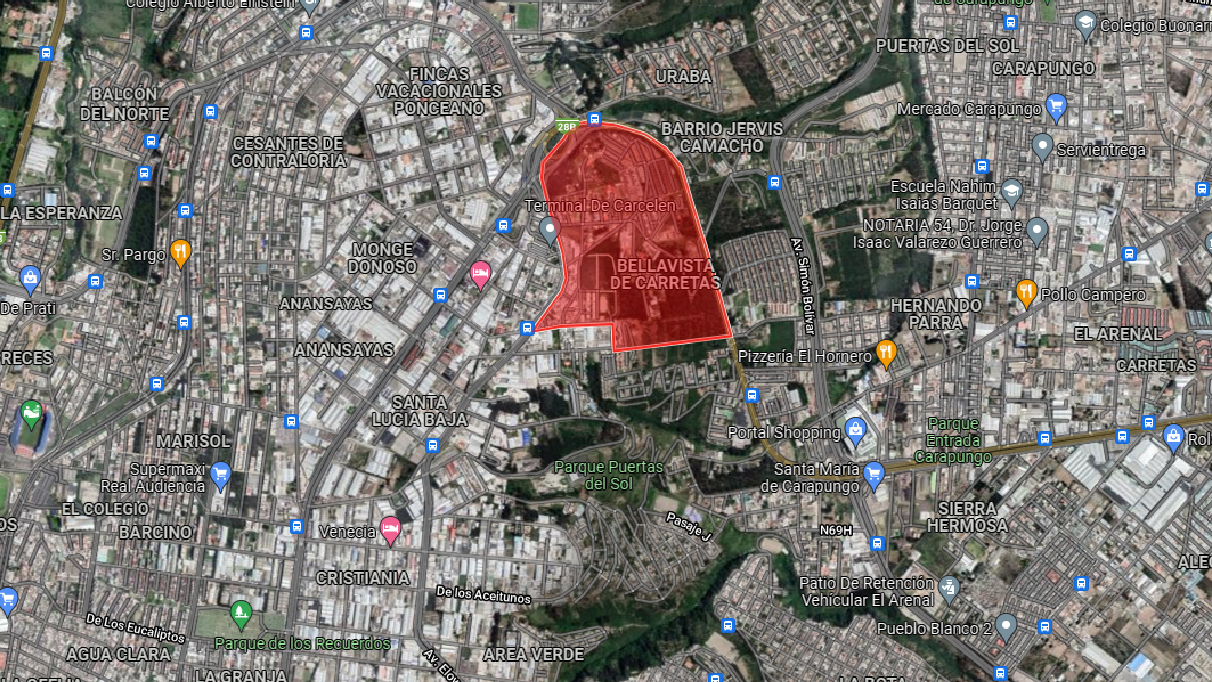 VIS PROPUESTA (OBJ. DESARROLLO 11)
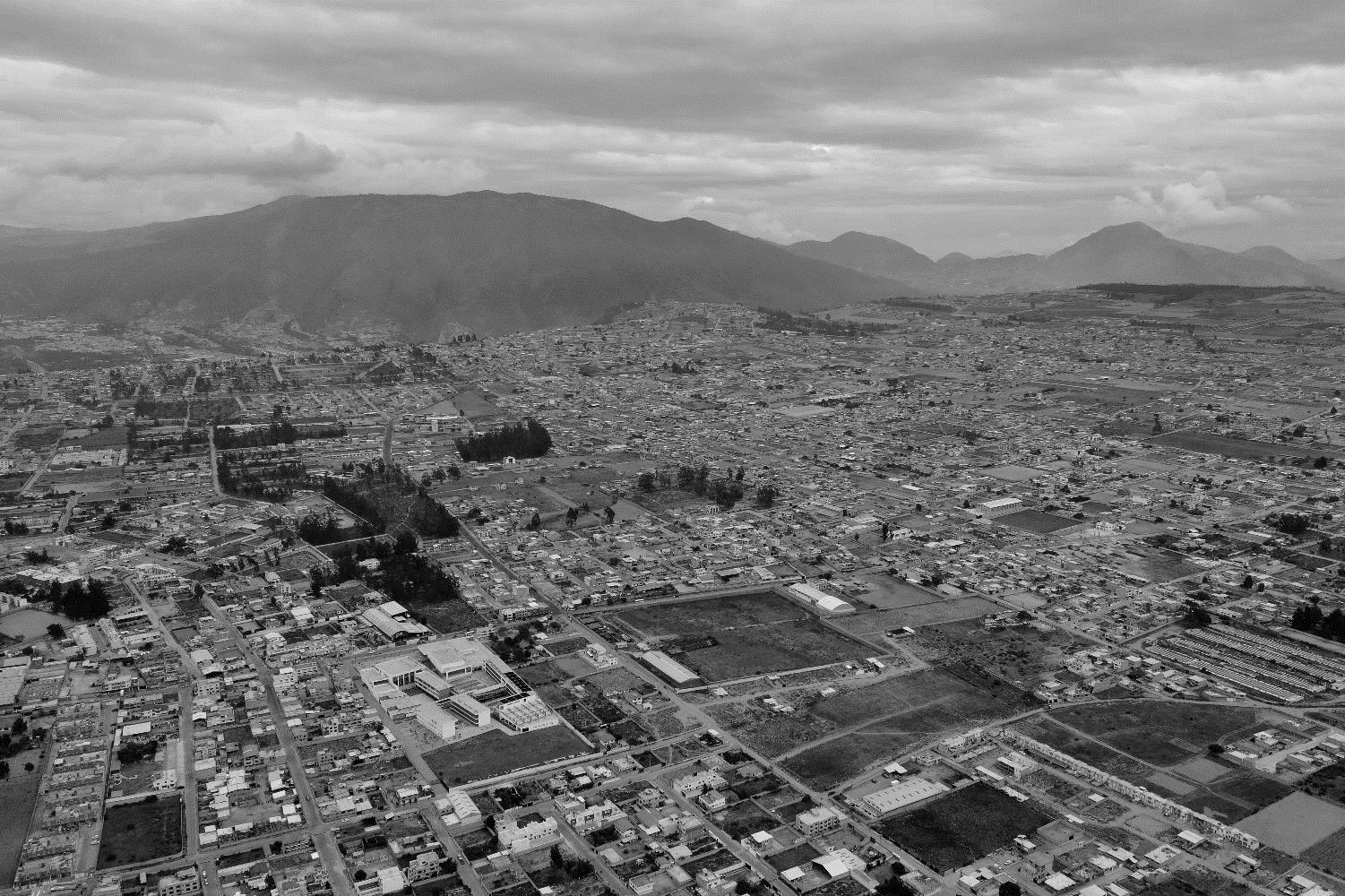 ¿PREGUNTAS?
GRACIAS
Dirección Metropolitana de Desarrollo Urbanístico

Coordinación PUGS
dmpps.quito@gmail.com
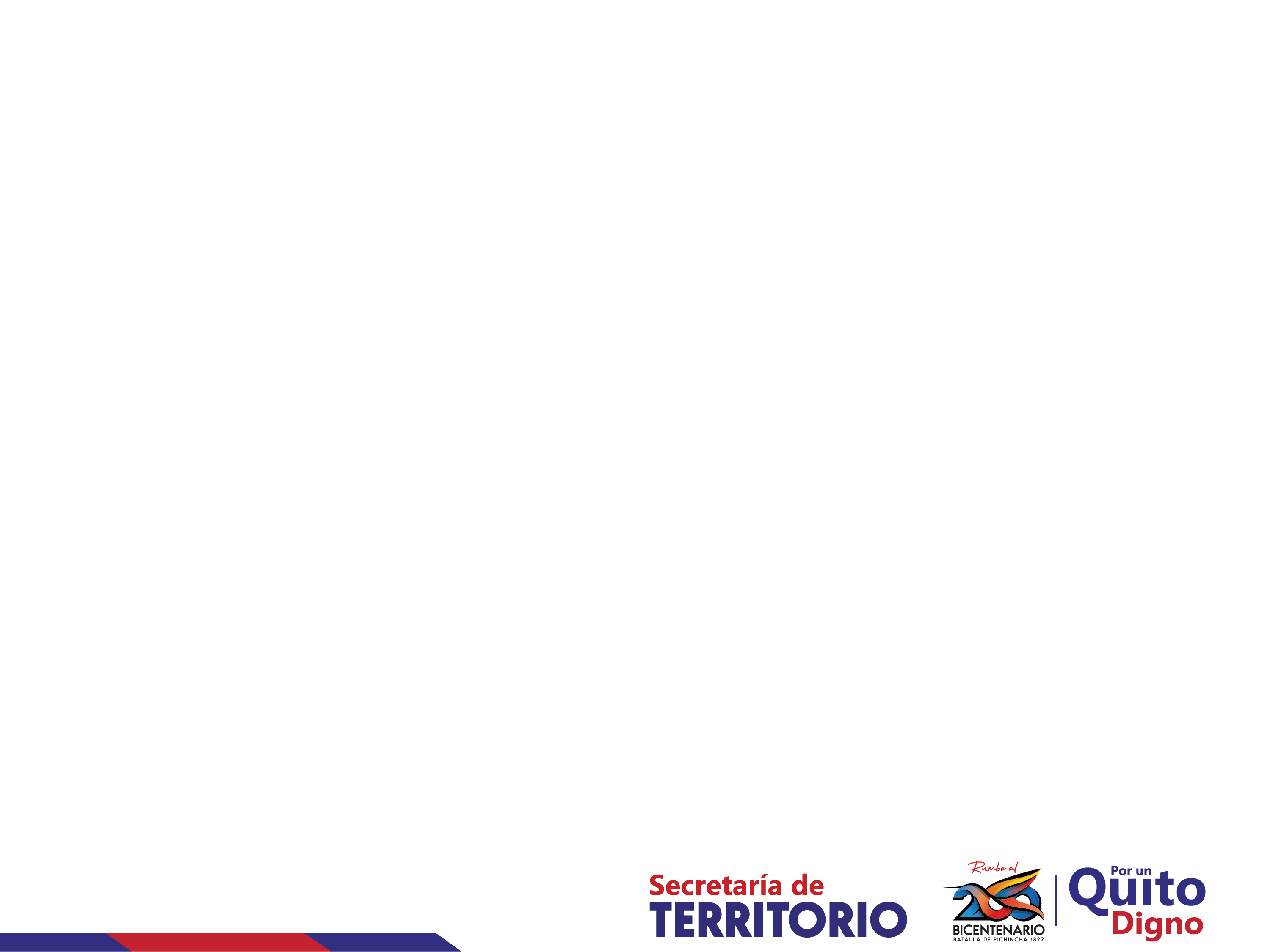 PROPUESTA TRANSITORIA
En el término de 60 días contados a partir de la aprobación de la presente ordenanza, la Secretaría de Territorio, Hábitat y Vivienda en coordinación con la Secretaría General de Coordinación Territorial y Participación Ciudadana, deberán presentar al Concejo Metropolitano un proyecto de resolución, que permita a la Dirección Metropolitana Financiera la devolución de las garantías consignadas por efecto de la ejecución de procesos constructivos de viviendas de interés social, aprobados con el régimen normativo vigente previo a la sanción de la presente ordenanza, siempre que el administrado justifique con la aprobación de los planos modificatorios que su edificación existente haya cumplido con la normativa legal pertinente.